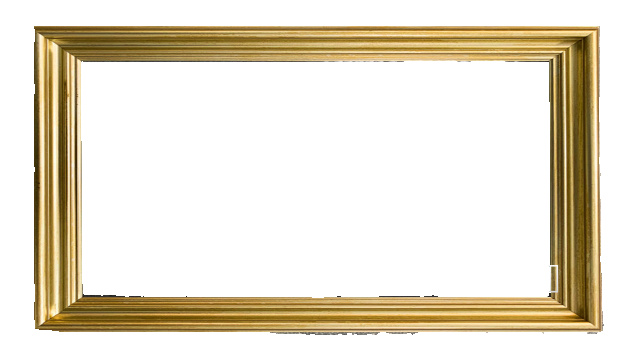 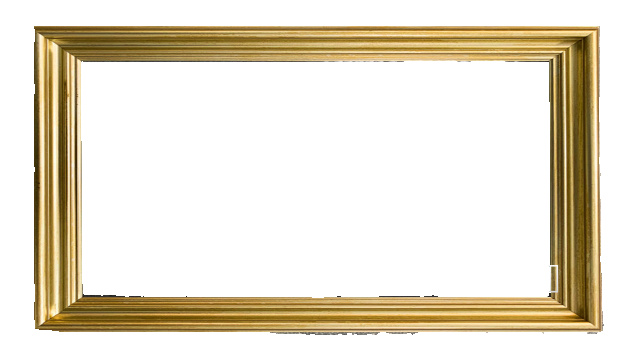 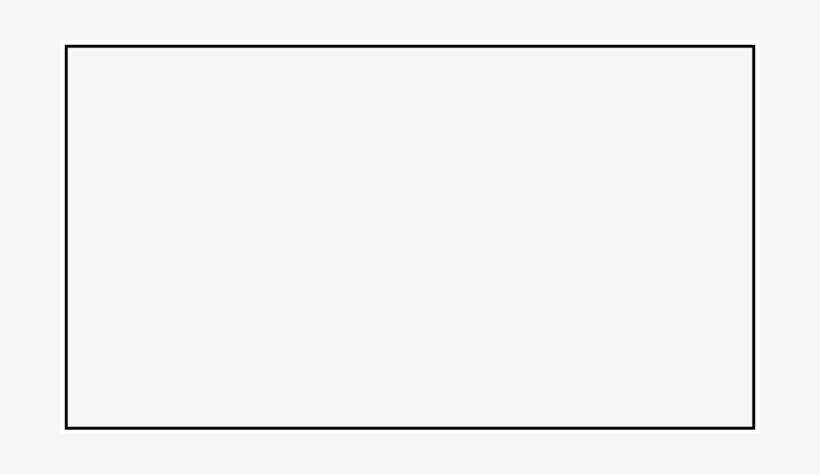 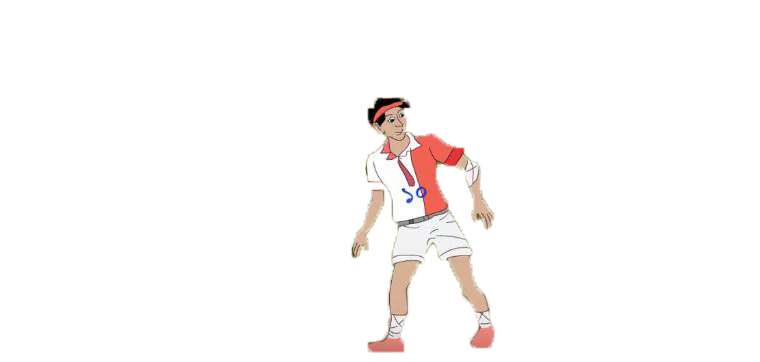 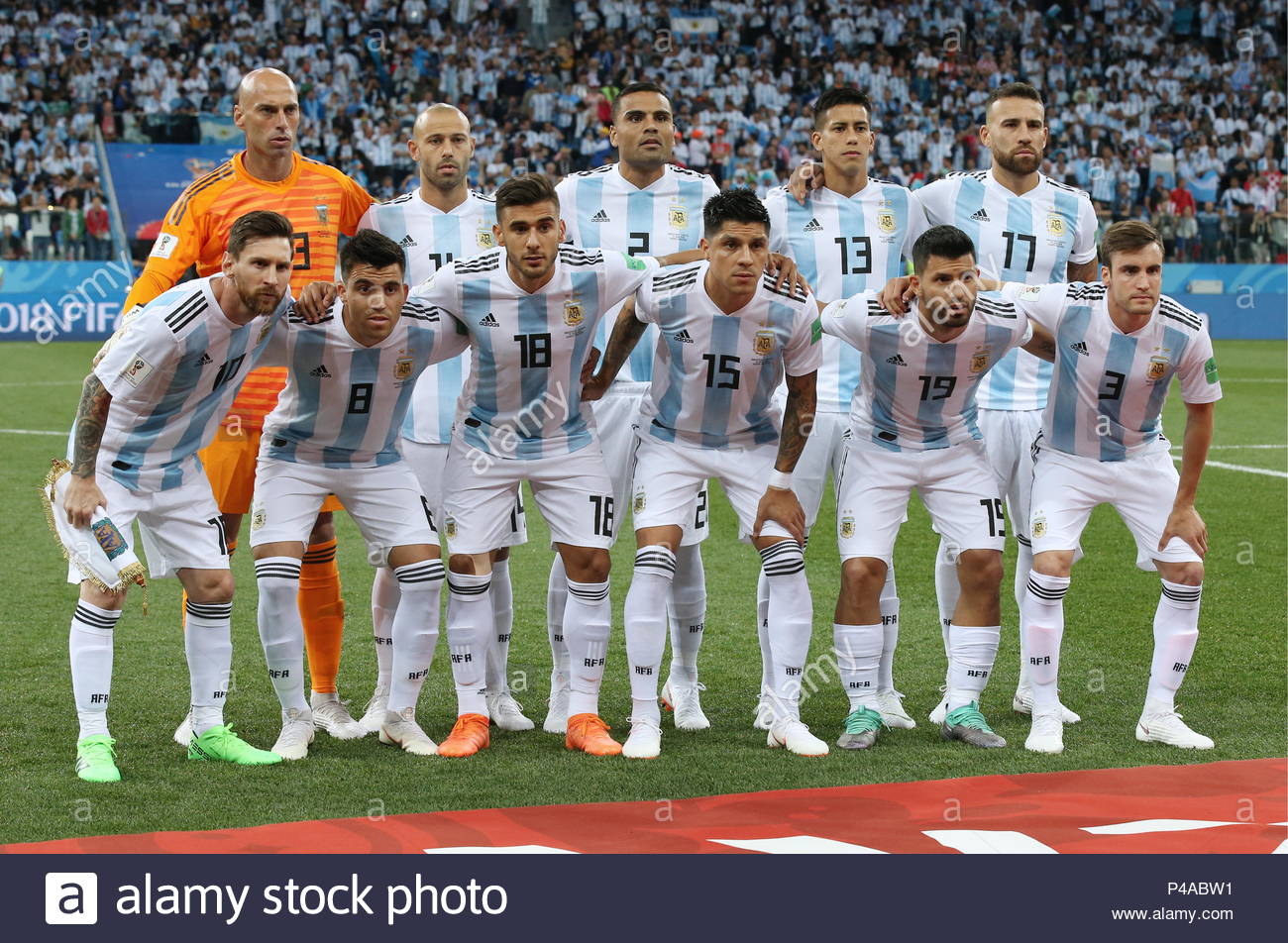 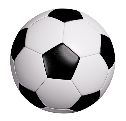 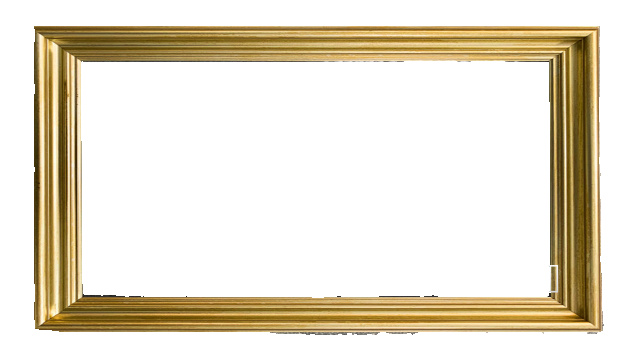 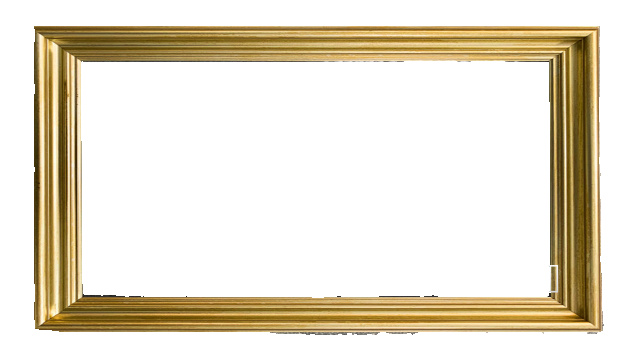 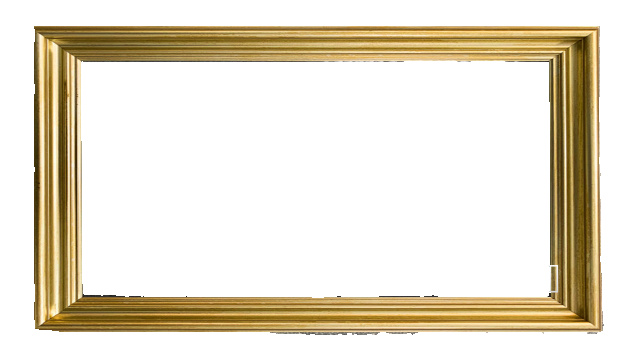 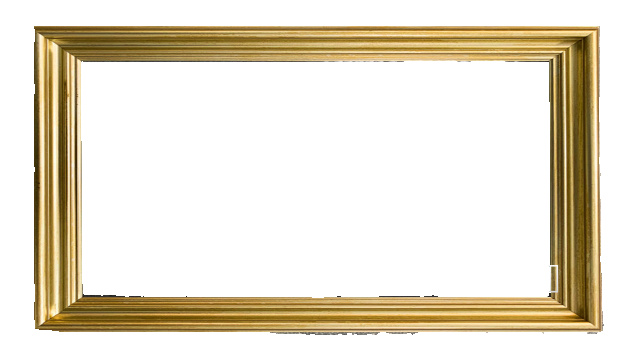 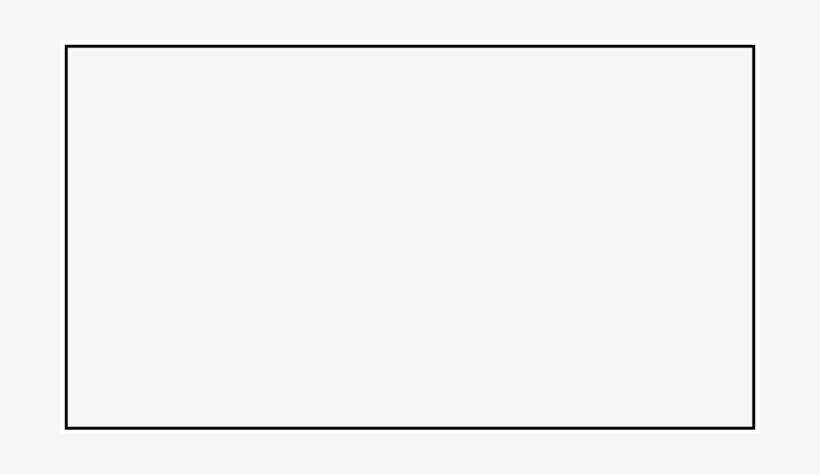 আজকের ক্লাসে  	  	স্বাগতম
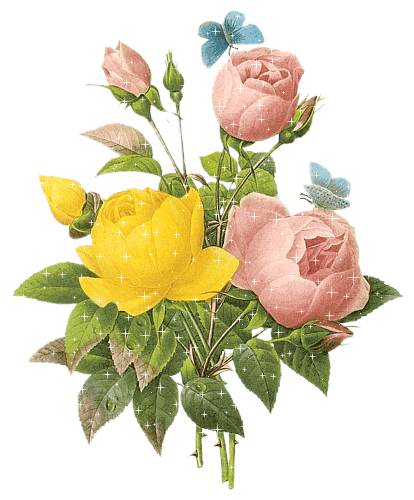 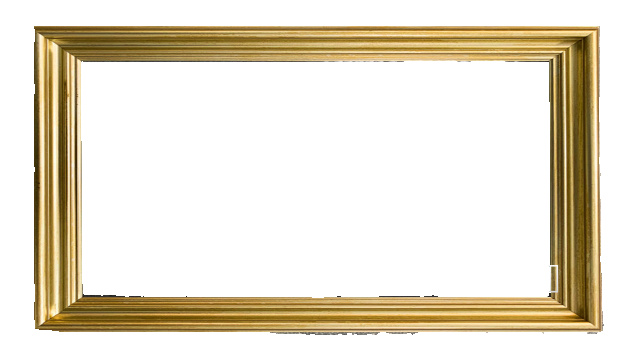 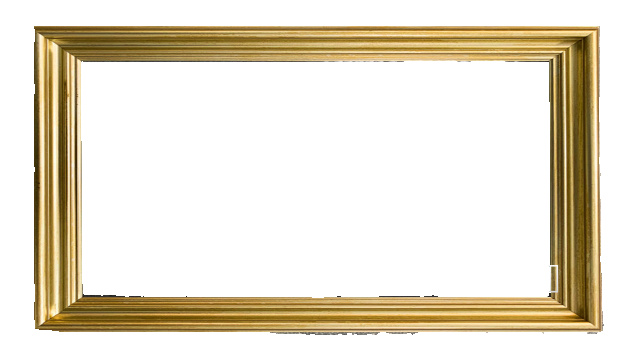 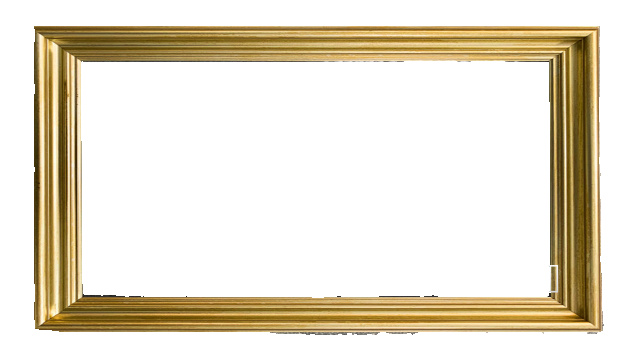 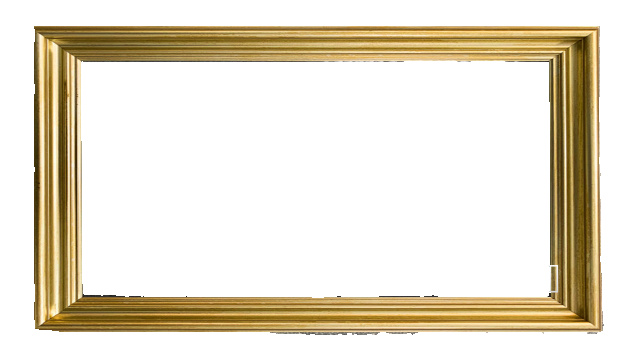 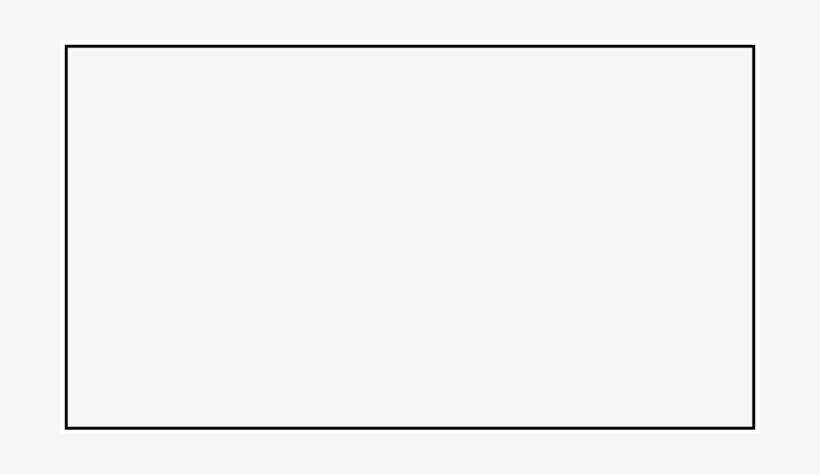 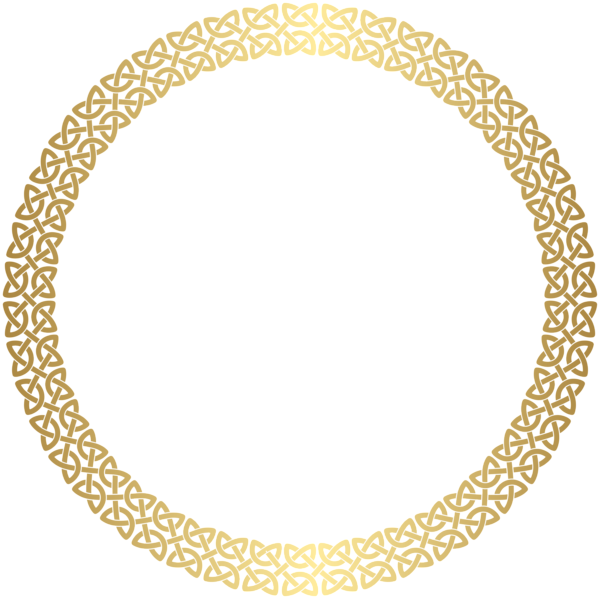 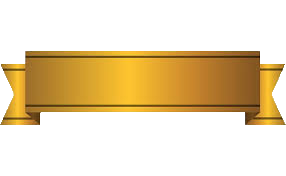 পরিচিতি
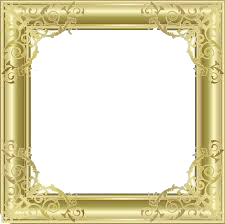 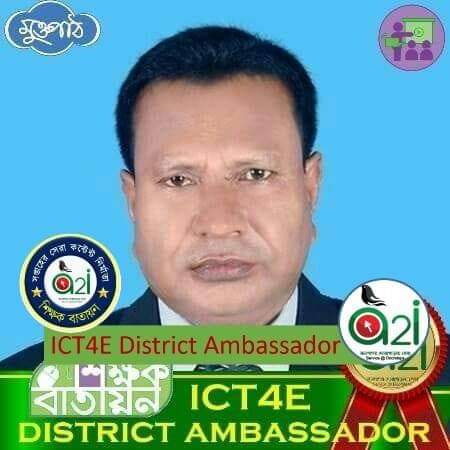 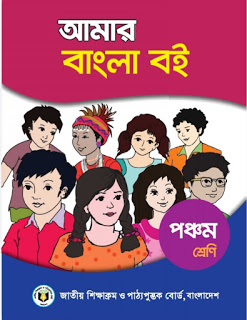 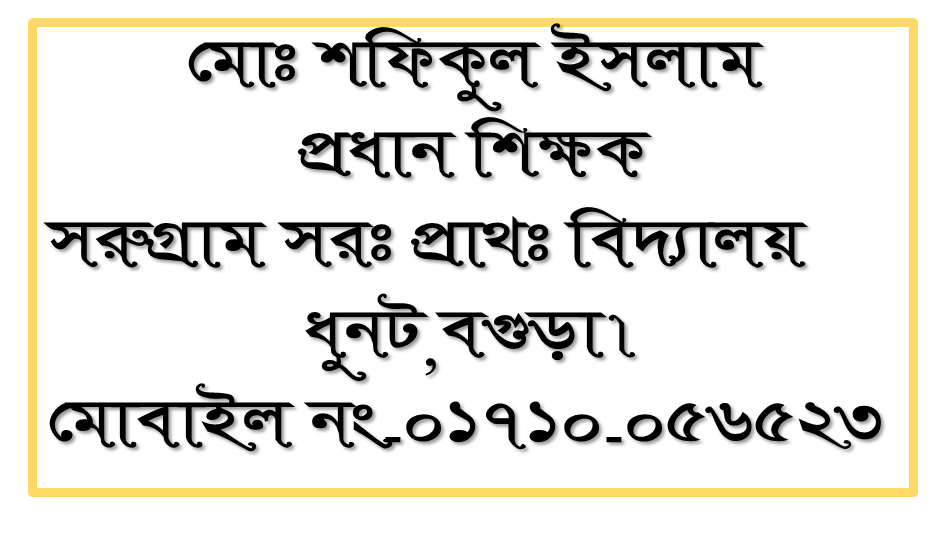 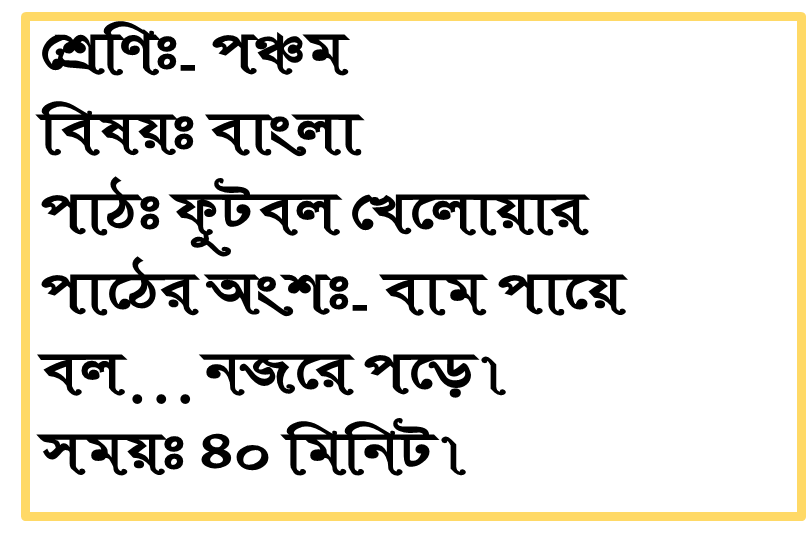 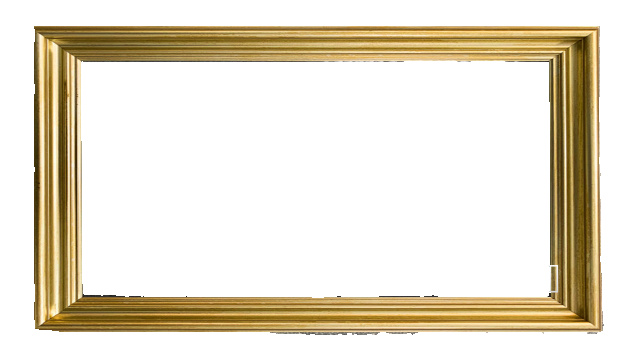 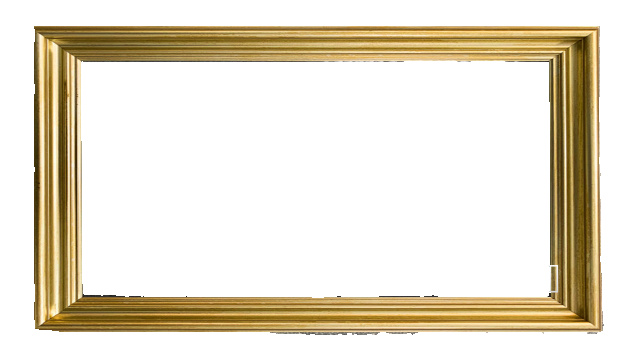 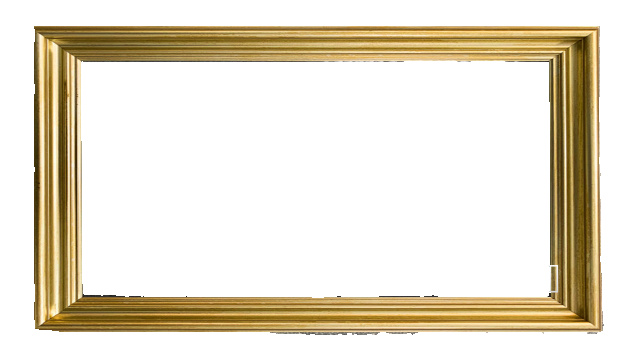 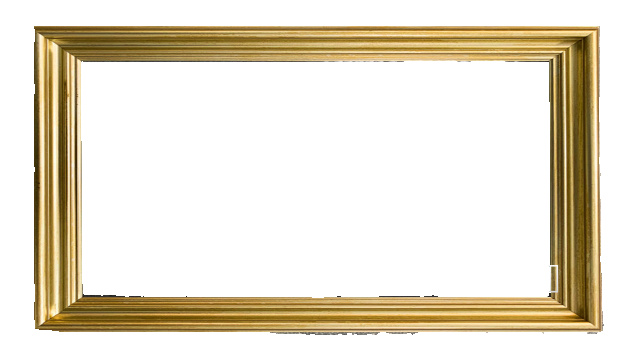 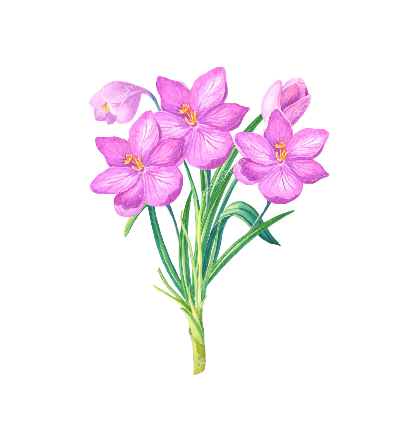 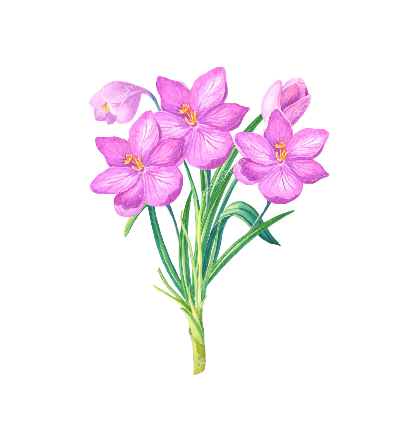 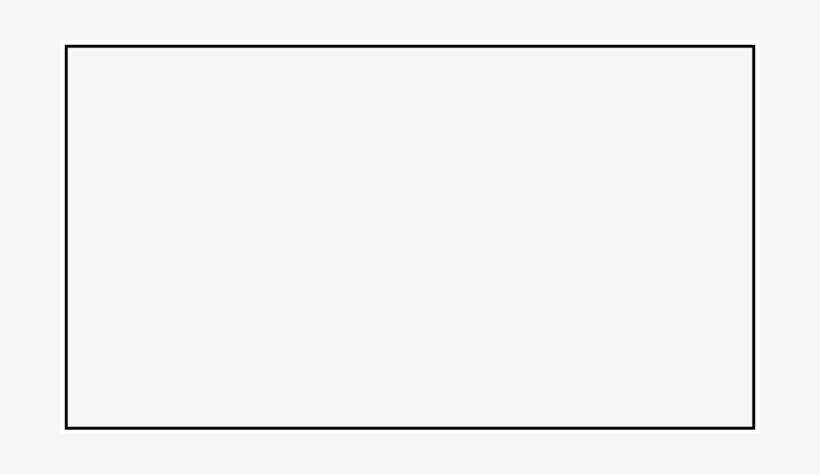 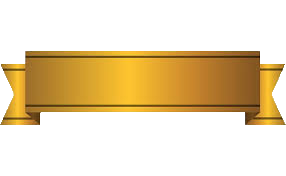 শিখনফল
২.১.২ কবিতা  শুনে মুলভাব  বুঝতে পারবে।
৩.১.১ প্রমিত উচ্চারণে কথা বলতে  পারবে
২.১.১ পাঠ্য বইয়ের কবিতা সাবলিলভাবে আবৃতি করতে পারবে। 
১.৫.১ পাঠে ব্যবহারকৃত শব্দ দিয়ে নতুন নতুন বাক্য লিখতে পারবে।
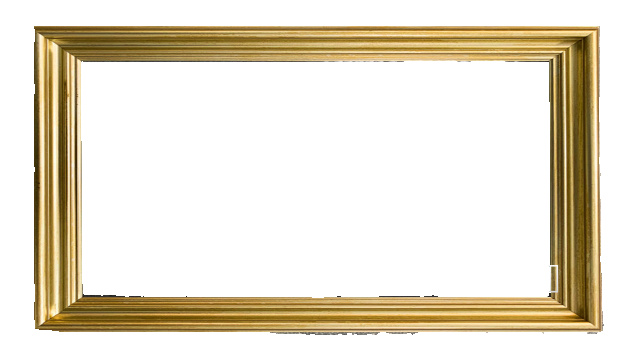 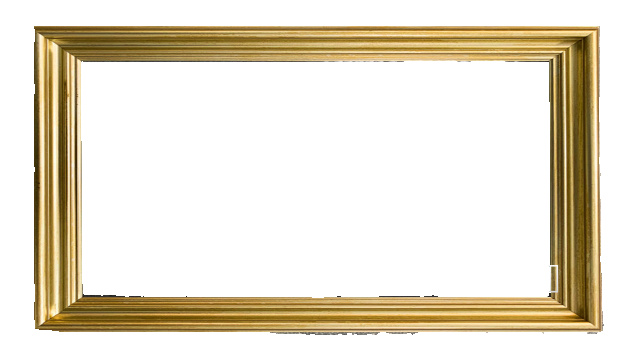 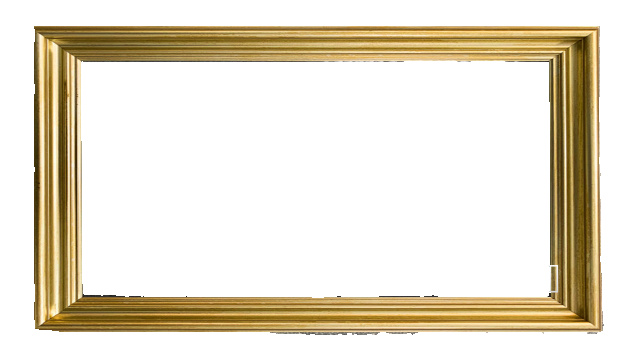 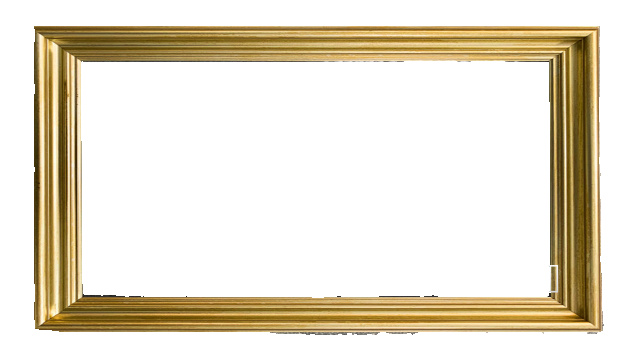 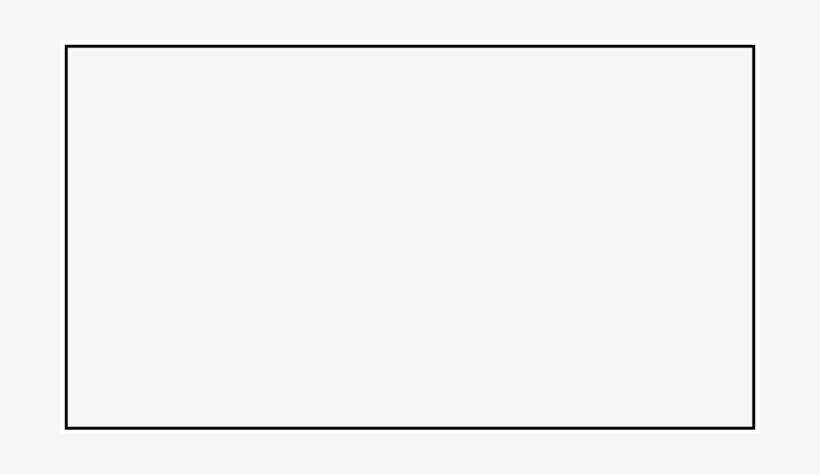 এসো আমরা একটি ভিডিও দেখি
আমাদের আজকের পাঠ
   ফুটবল খেলোয়ার
জসীম উদ্দীন
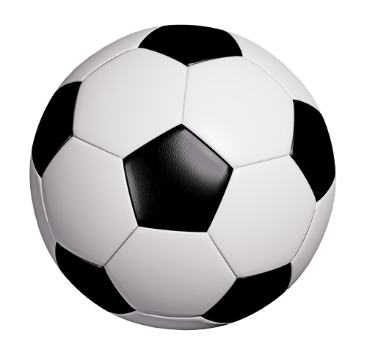 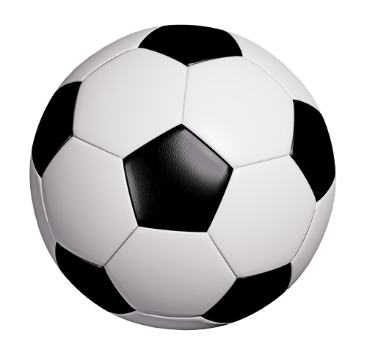 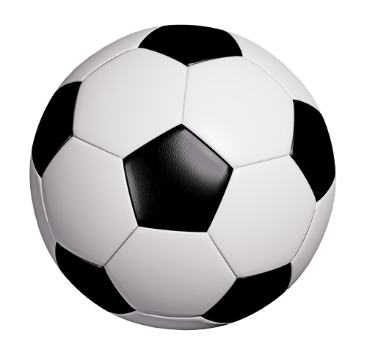 ভিডিও টিতে কি দেখলে?
ফুটবল খেলা
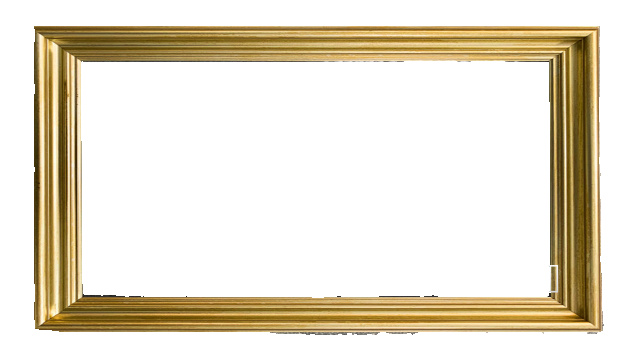 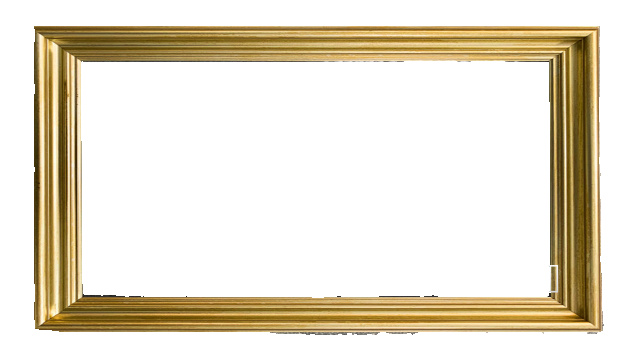 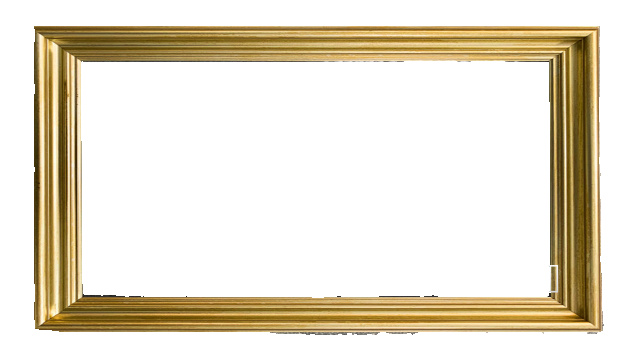 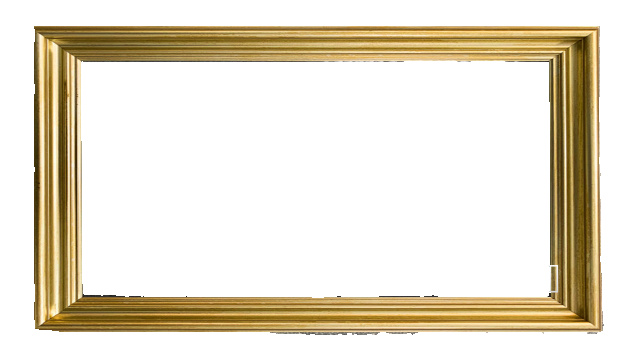 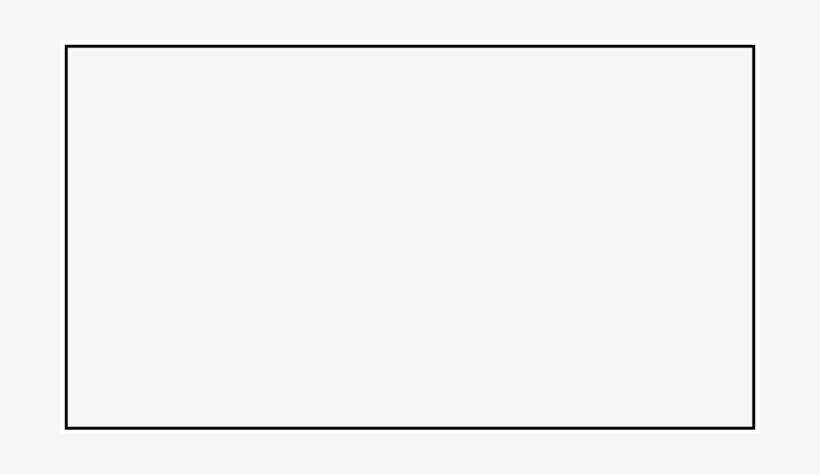 কবি পরিচিতি
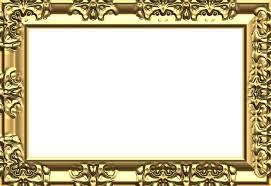 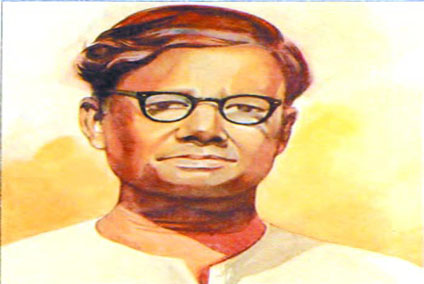 পল্লী কবি জসিম উদ্দিন
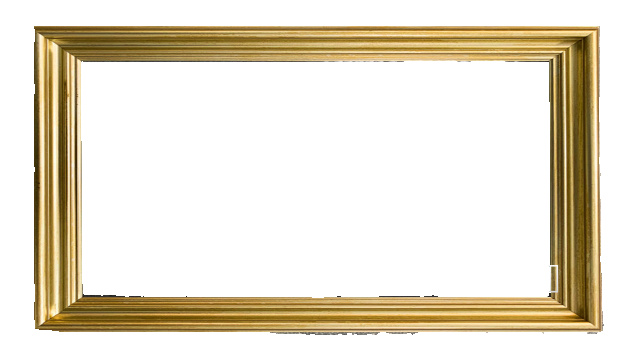 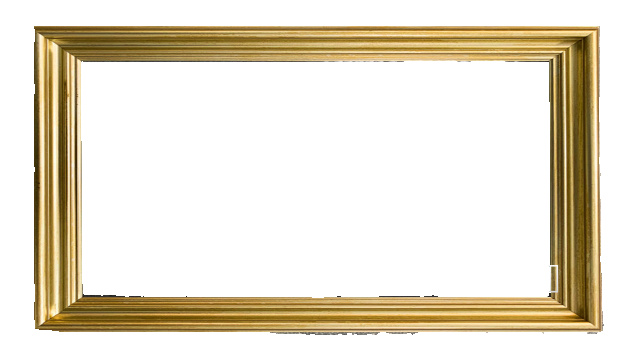 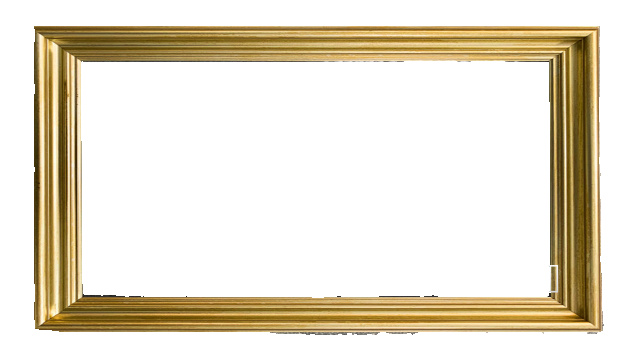 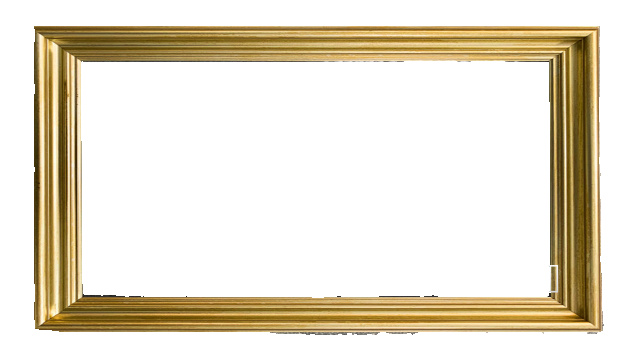 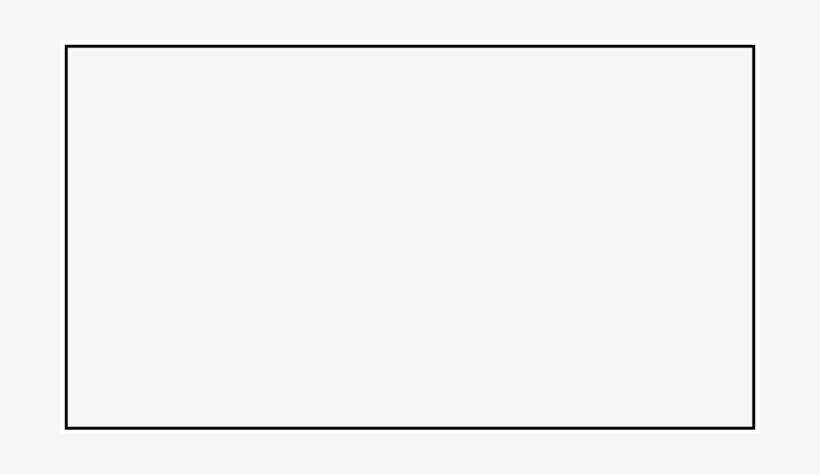 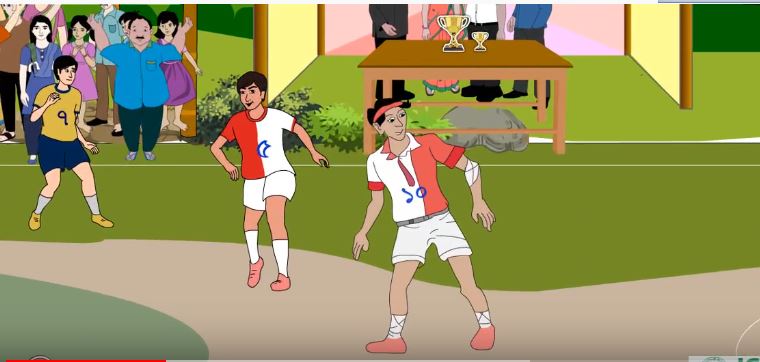 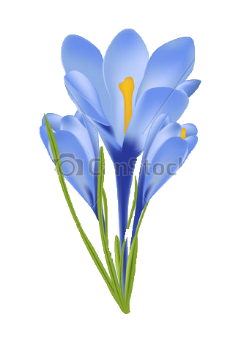 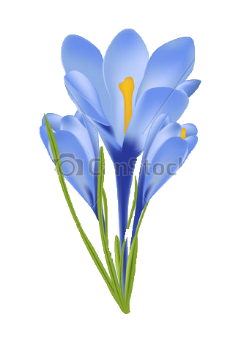 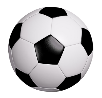 বাম পায়ে বল ড্রিবলিং করে ডান পায়ে মারে ঠেলা
ভাঙ্গা কয়খানা হাতে পায়ে তার বজ্র করিছে খেলা
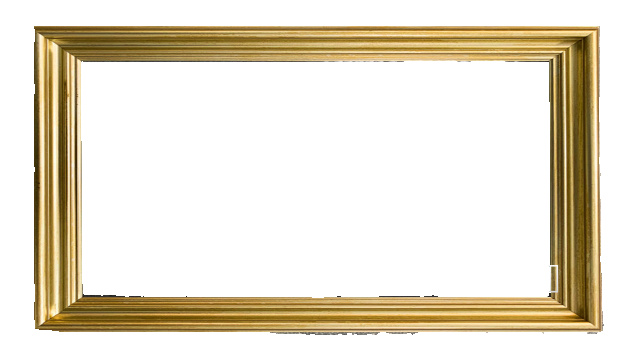 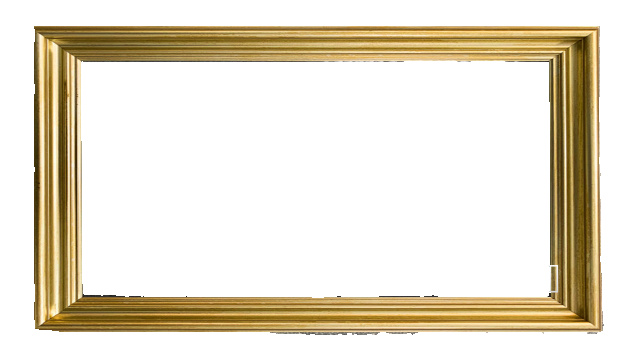 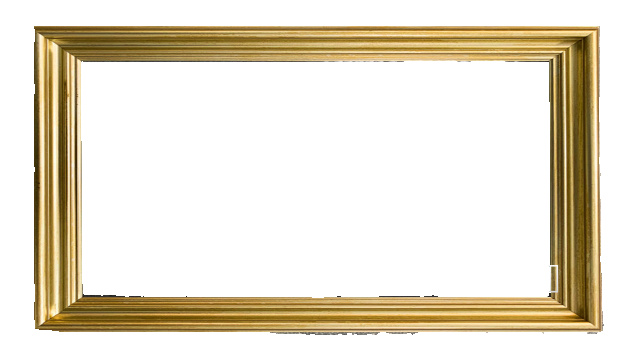 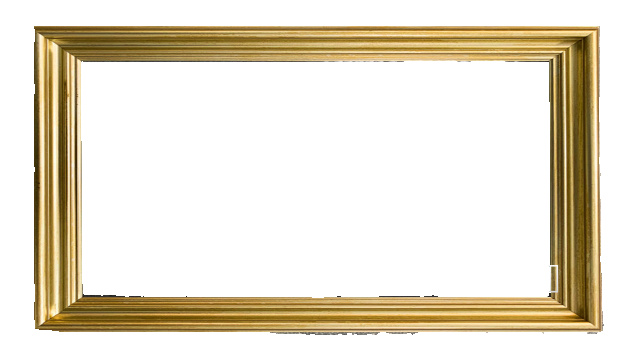 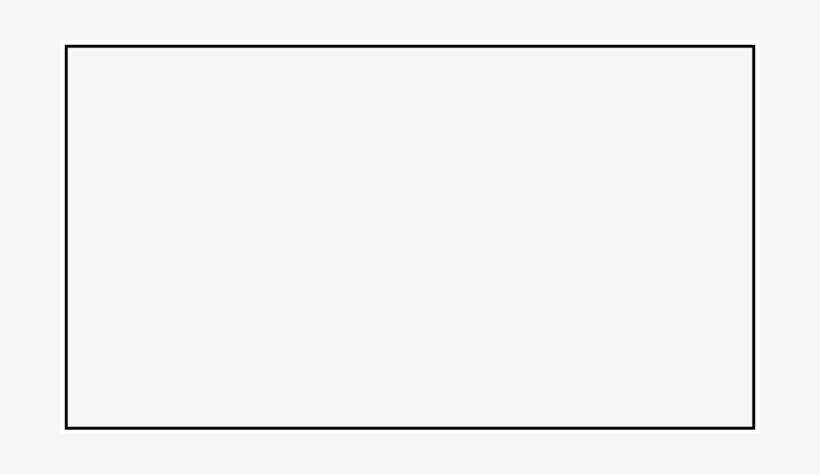 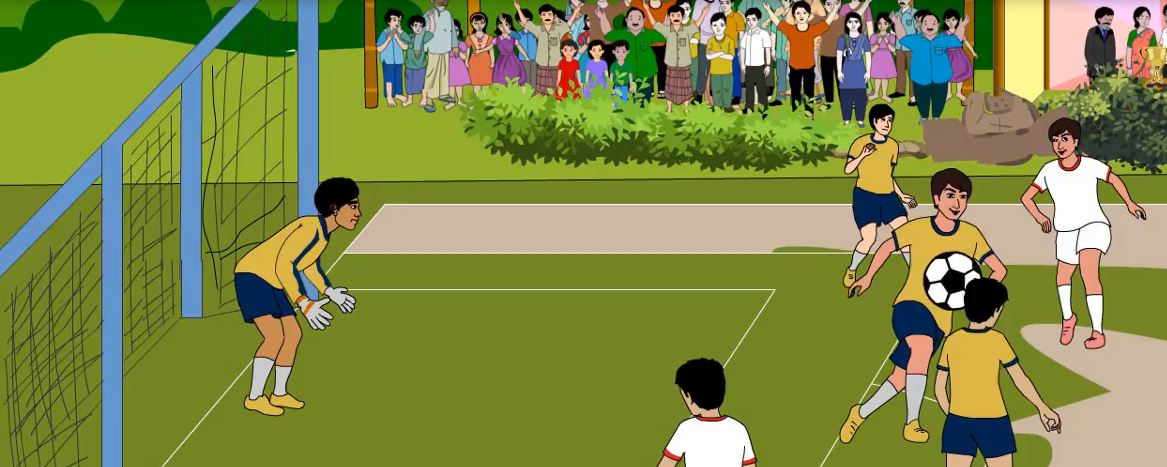 চালাও চালাও আরও আগে যাও বাতাসের আগে ধাও,
মারো জোরে মারো-গোলের ভিতরে বলেরে ছুঁড়িয়া দাও।
গোল গোল গোল চারি দিক হতে উঠে কোলাহলকল
জীবনের পণ,মরণের পণ,সব বাধা পায়ে দল।
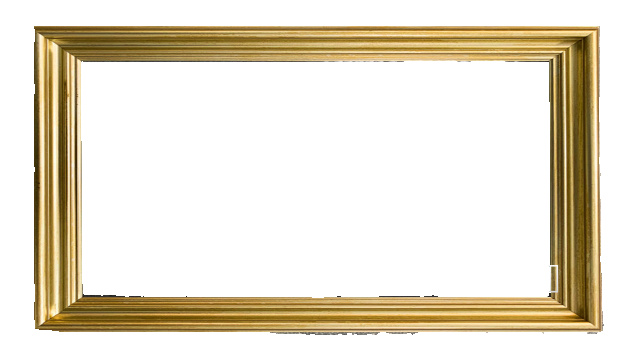 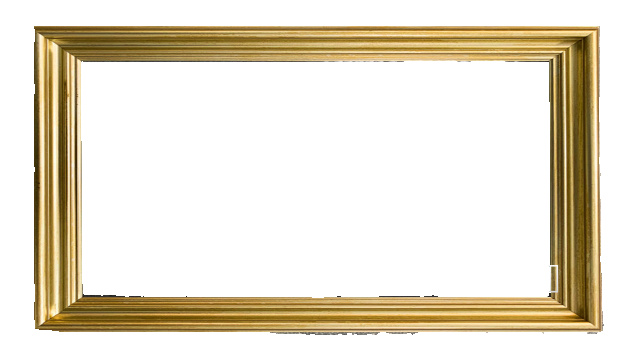 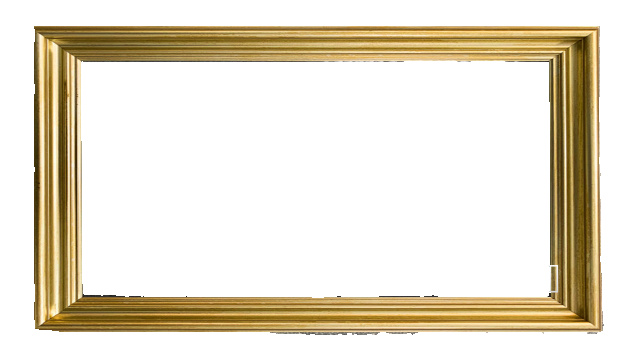 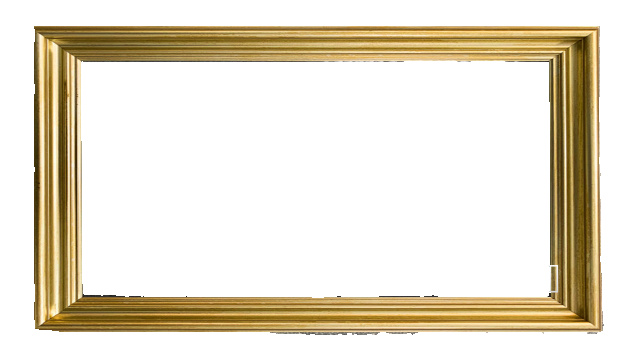 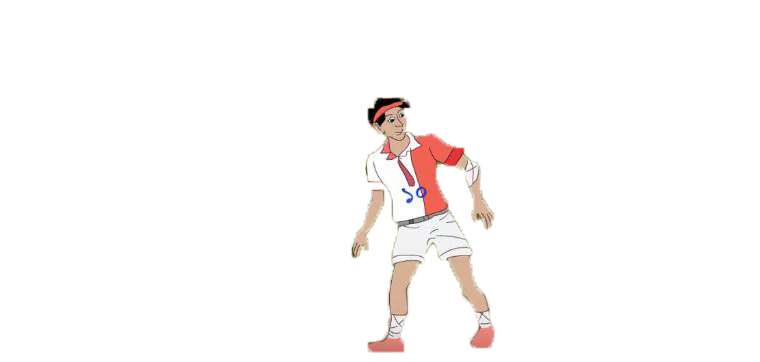 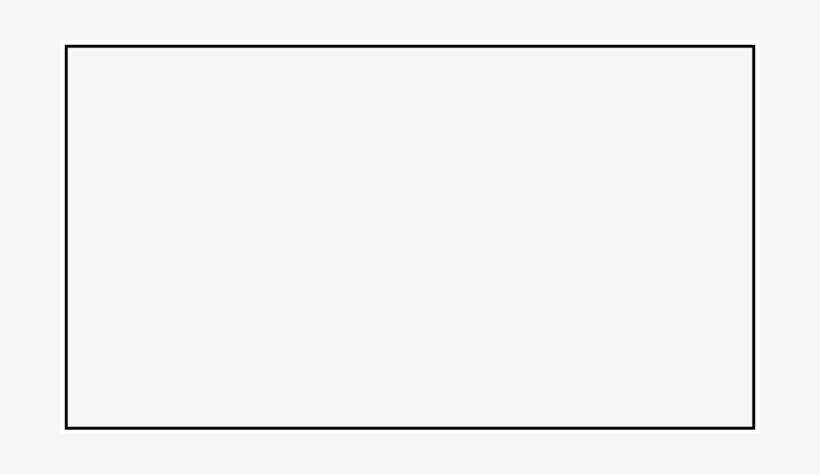 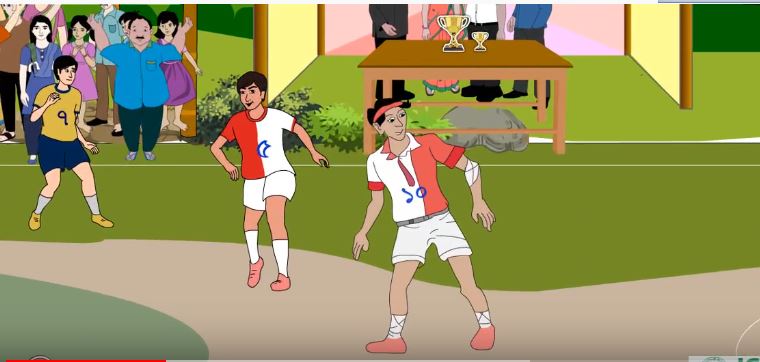 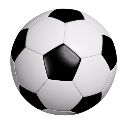 গোল-গোল-গোল- মোদের মেসের ইমদাদ হক কাজী
ভাঙ্গা দুটি পায়ে জয়ের ভাগ্য লুটিয়া আনিল আজি।
দর্শকদল ফিরিয়া চলেছে মহা কলরব করে,
ইমদাদ হক খোঁড়াতে খোঁড়াতে আসে যে মেসের ঘরে।
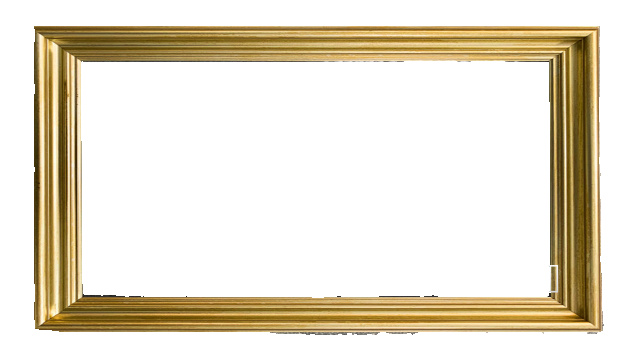 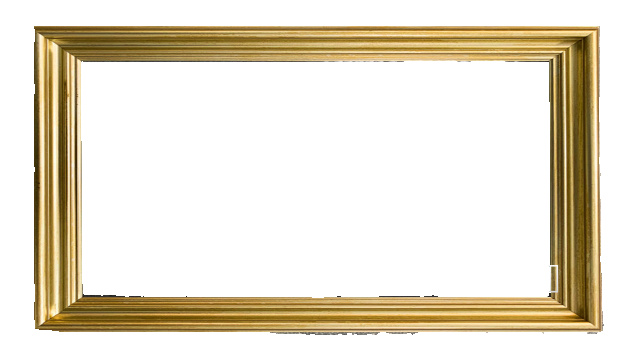 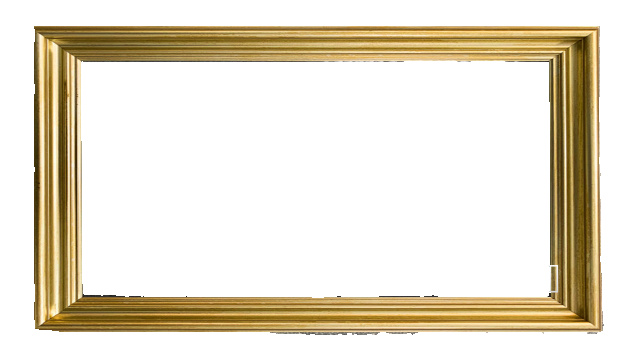 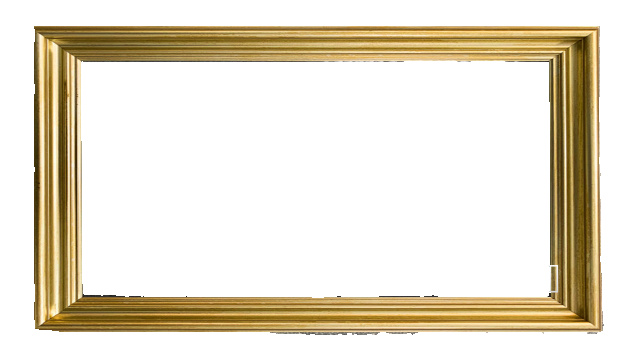 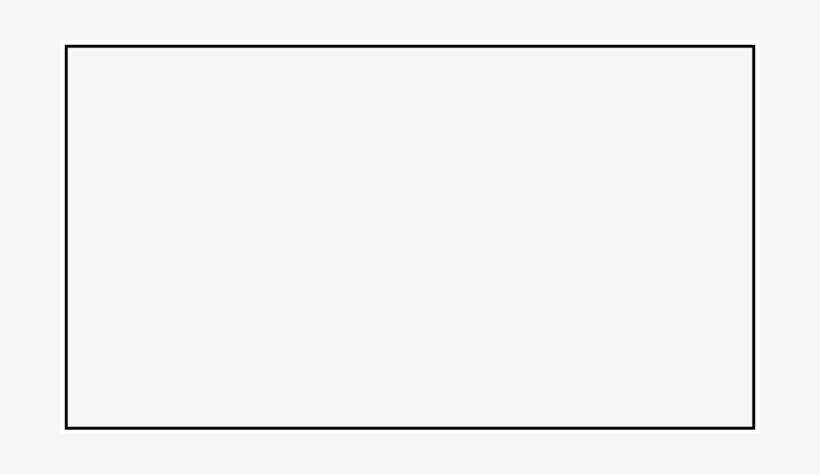 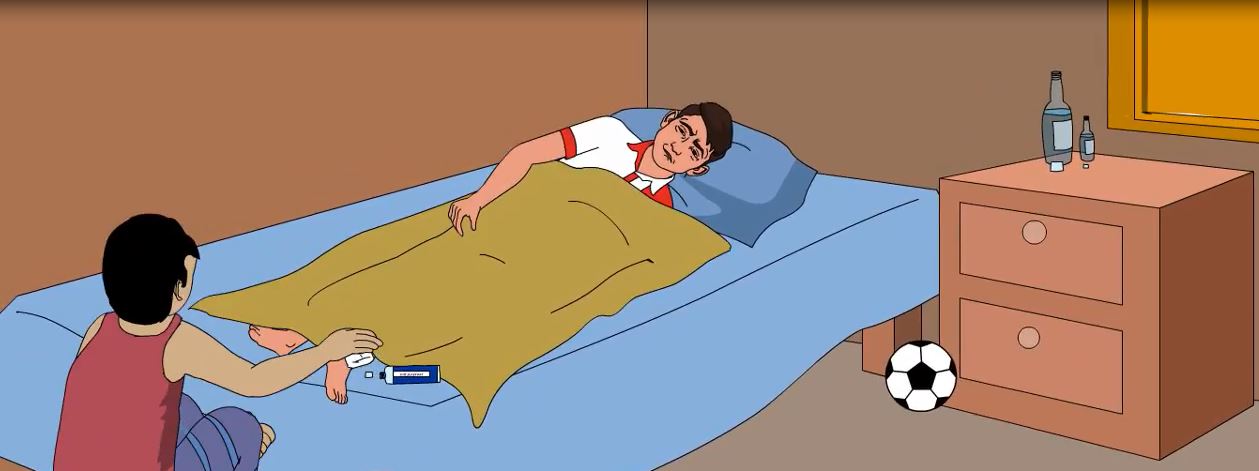 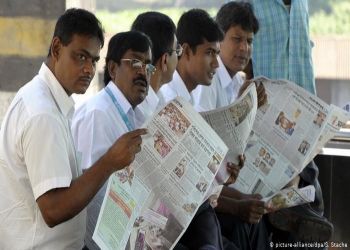 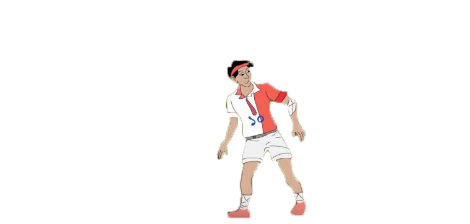 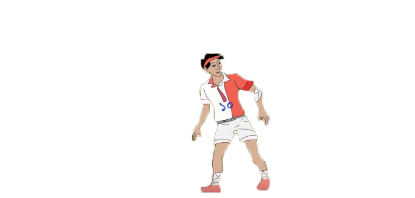 মেসের চাকর হয়রান হয়  পায়েতে মালিশ মাখি,
বেঘুম রাত্র কেটে যায় তার চিৎকার করি ডাকি।
সকালে সকলে দৈনিক খুলি মহা-কলরবে পড়ে,
ইমদাদ হক কাল যা খেলেছে কমই তা নজরে পড়ে।
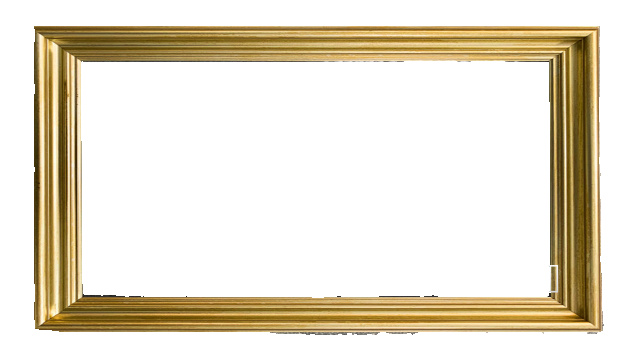 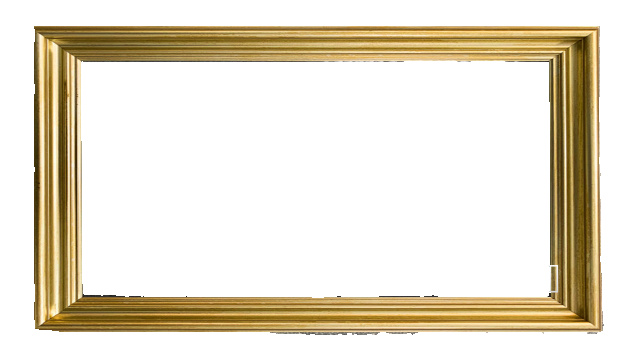 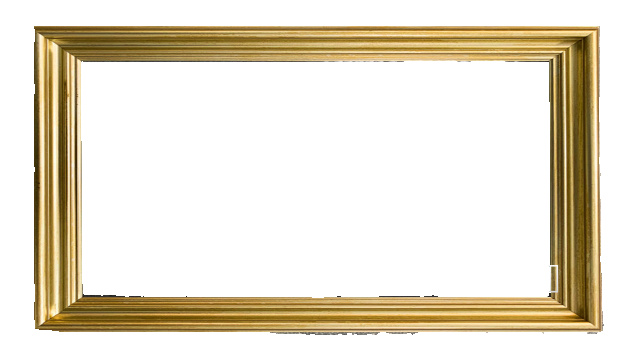 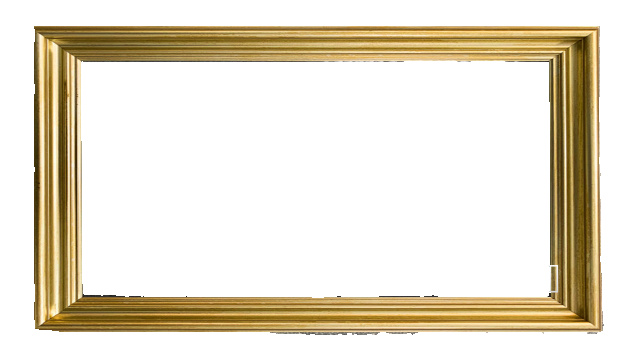 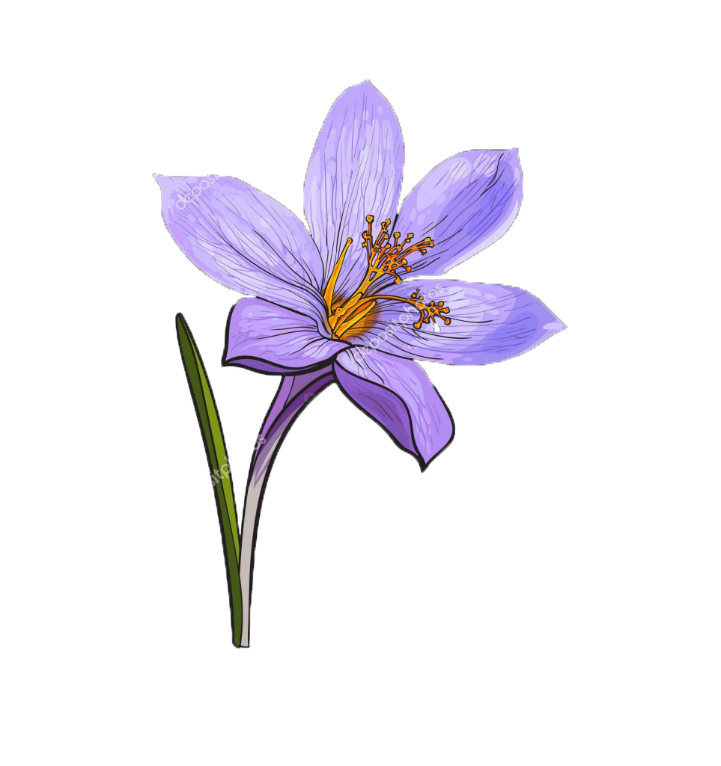 যুক্ত বর্ণ ভেঙ্গে বাক্য গঠন
ঙ্গ=
ঙ+
ভাঙ্গা=
গ,
তার পা ভেঙ্গে গেছে।
ন+
সন্ধ্যা=
ন্ধ=
সন্ধ্যা বেলা পড়তে বসো।
ধ,
প্রতি=
প্র=
প+
রফলা,
আমার প্রতি অবিচার করো না।
ক্ষতে=
ক্ষ=
ক+
ষ,
ক্ষতে স্থানে ঔষধ দাও।
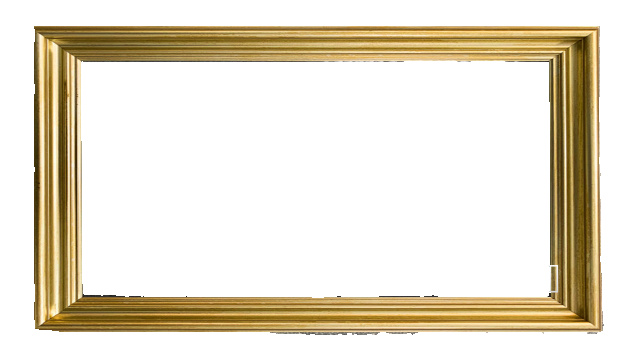 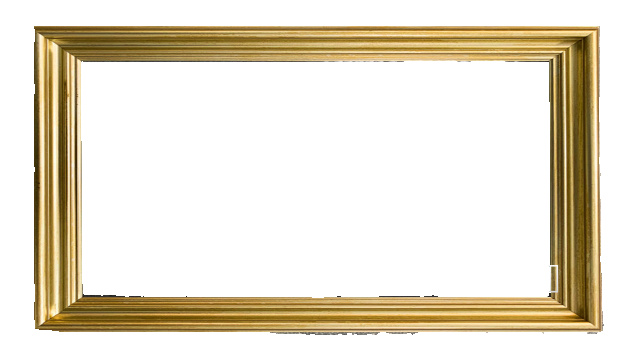 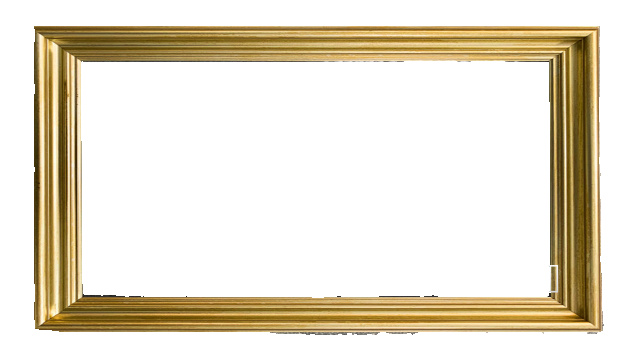 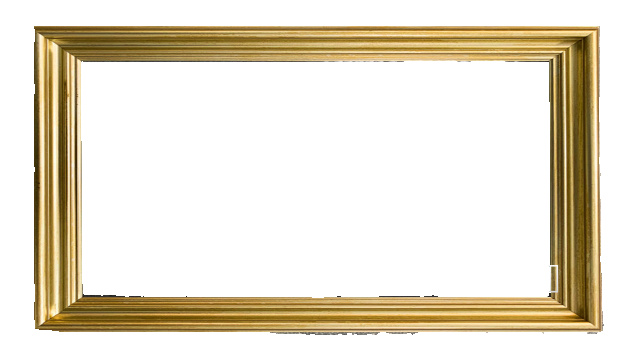 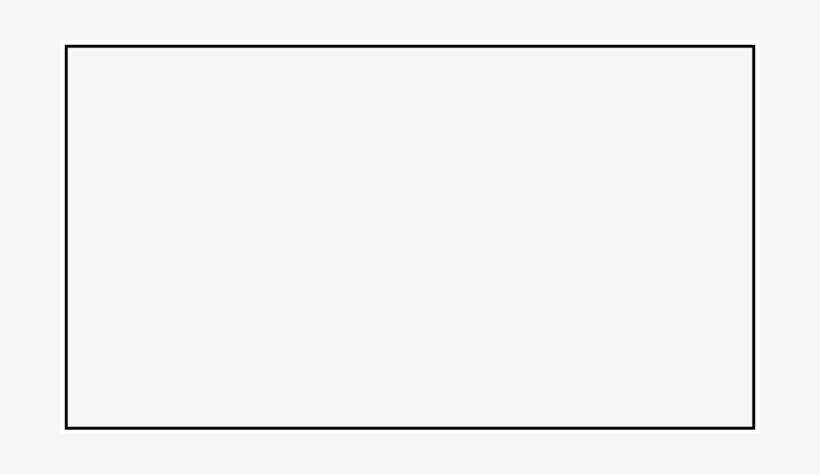 শিক্ষকের আদর্শ পাঠ
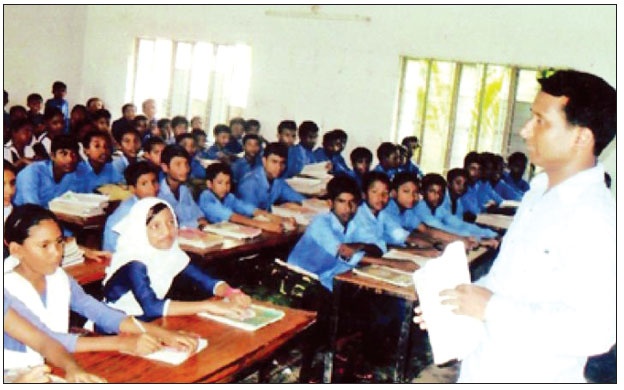 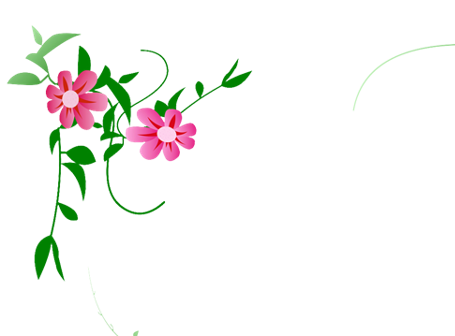 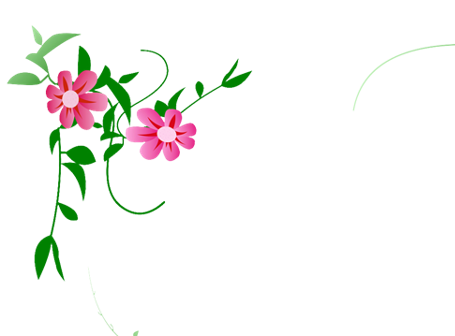 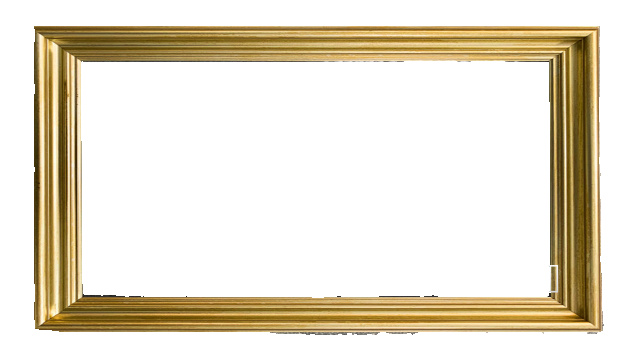 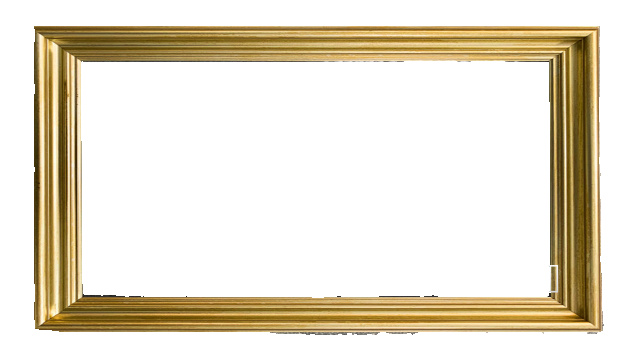 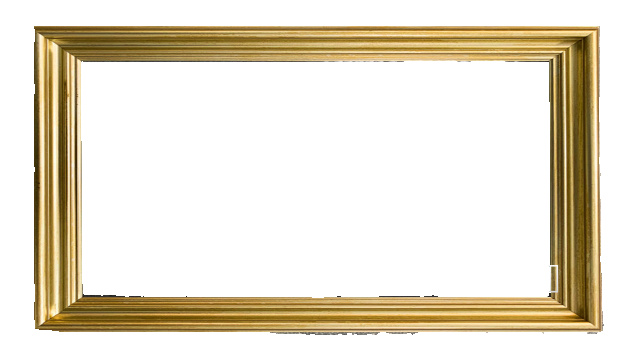 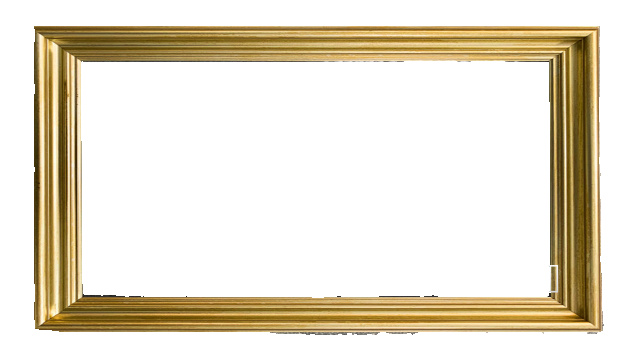 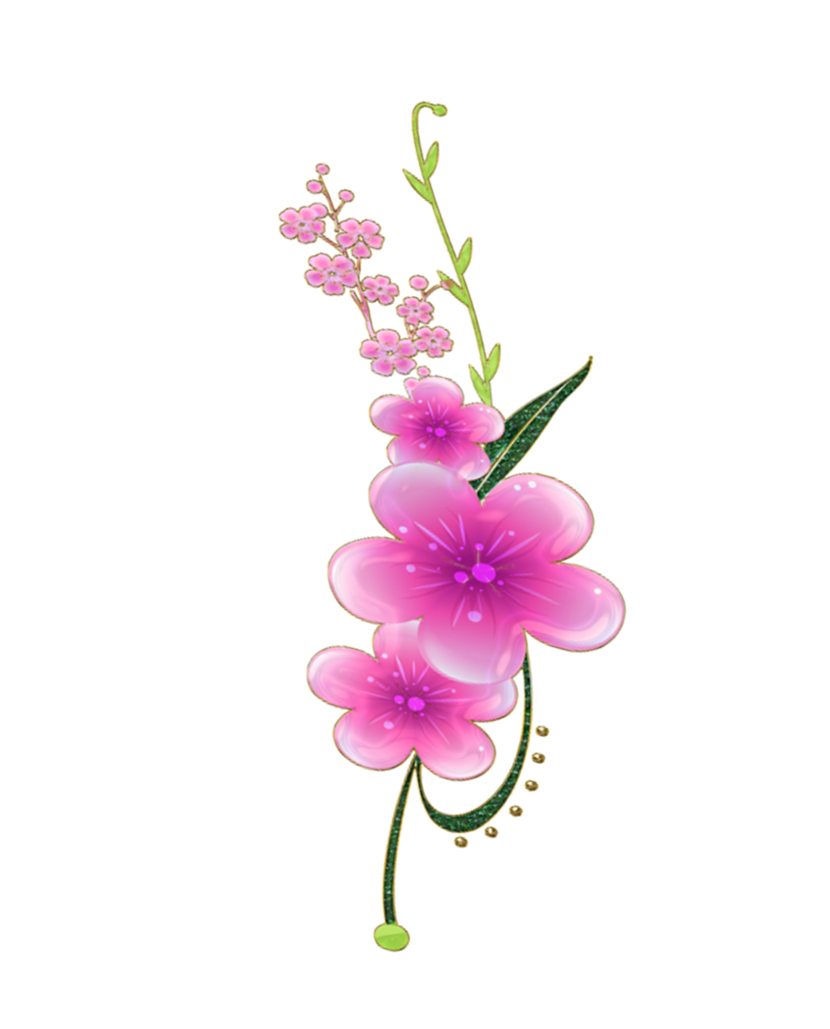 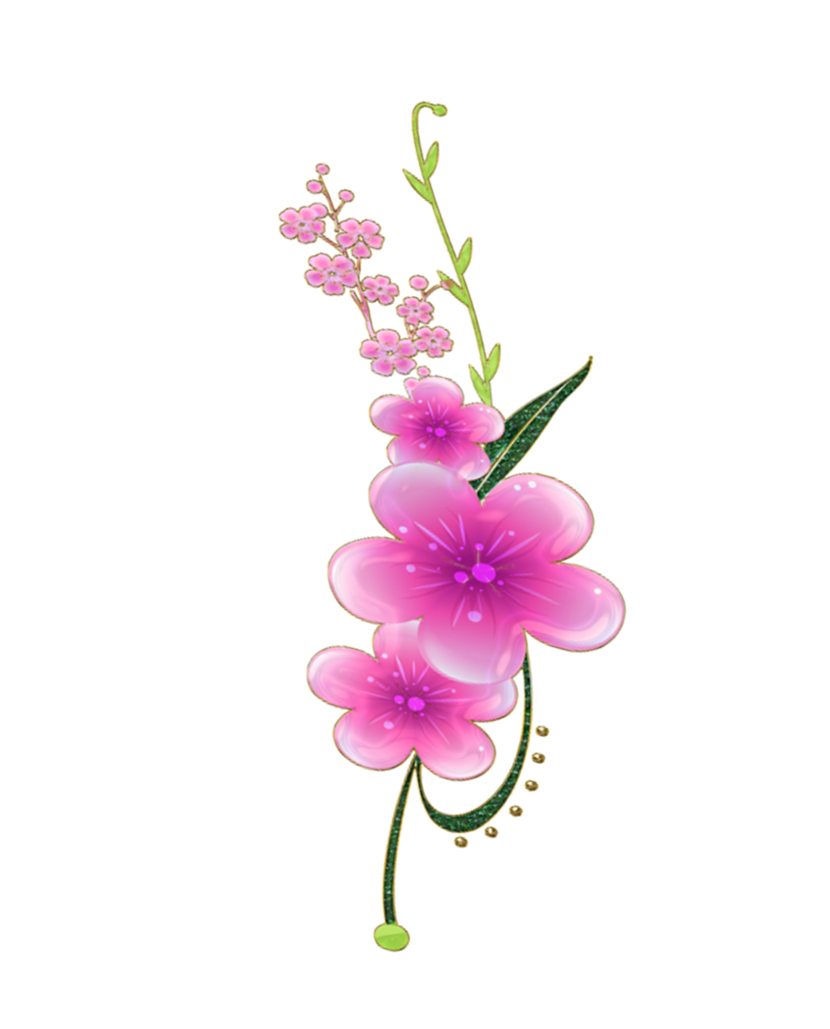 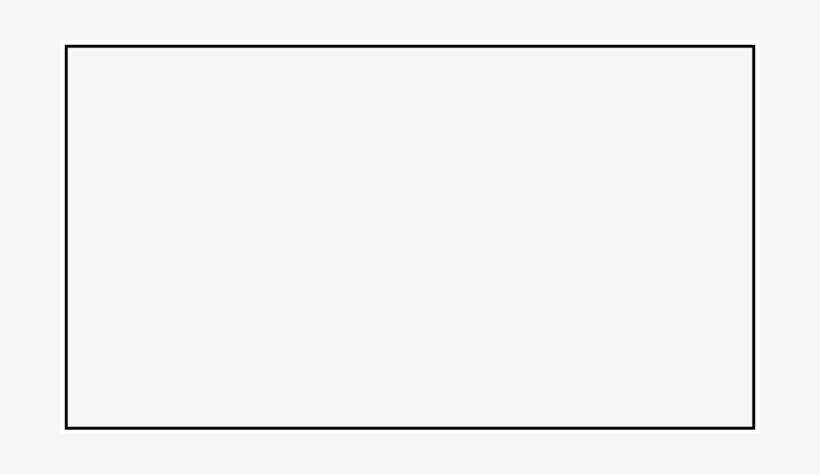 শিক্ষার্থীদের নিরব পাঠ
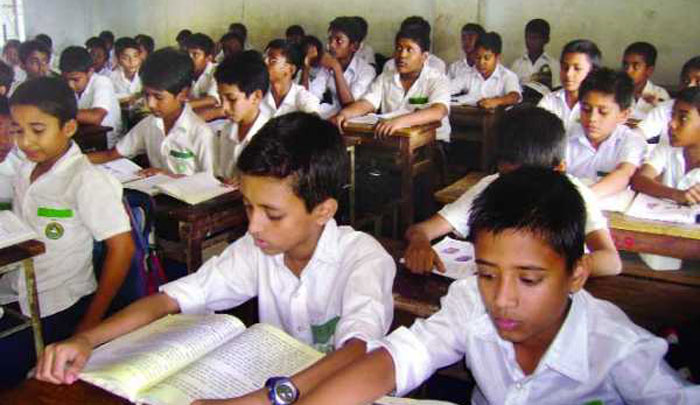 কবিতাংশ টুকু মনযোগ সহকারে পড়।
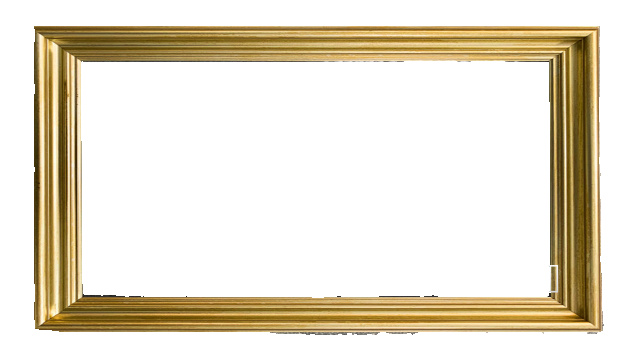 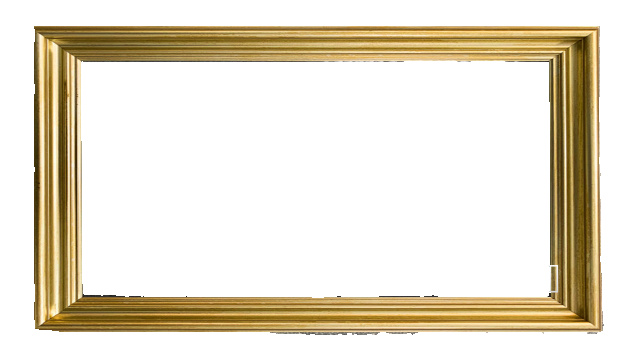 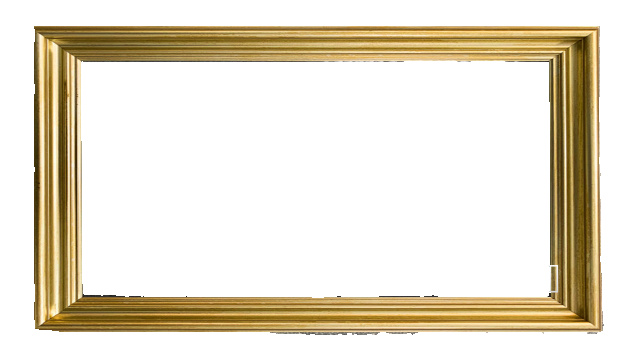 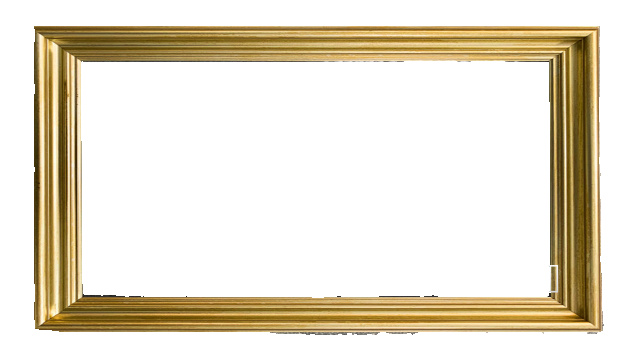 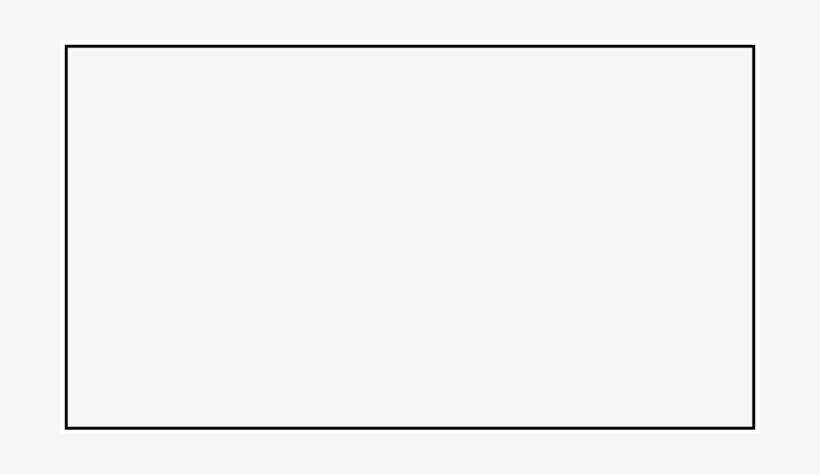 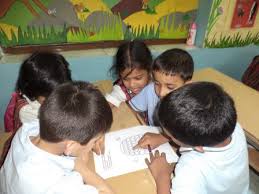 দলীয় কাজ
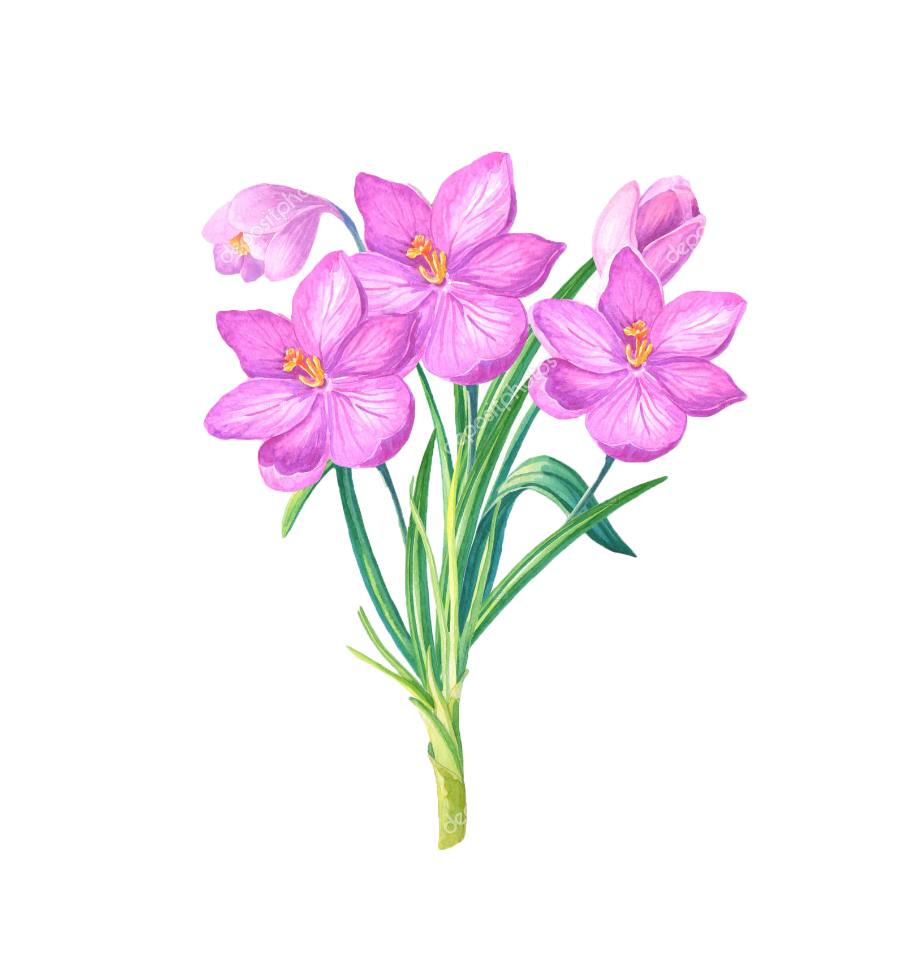 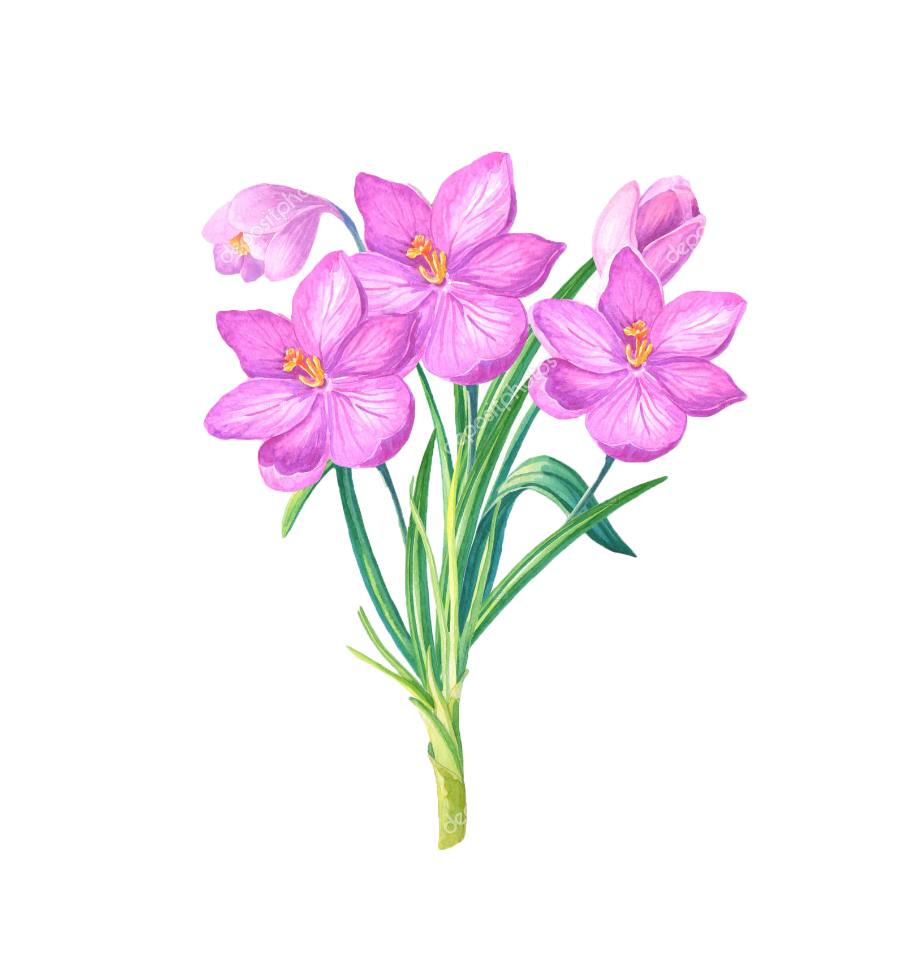 ক-দলঃ- ইমদাদ হক সম্পর্কে পাঁচটি বাক্য লিখ-
খ-দলঃ- কবিতাংশ টির মূলভাব লিখ-
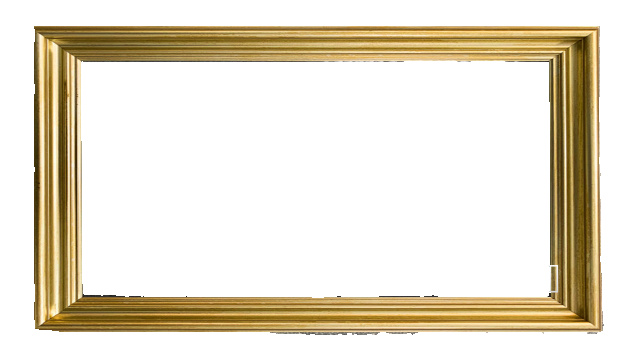 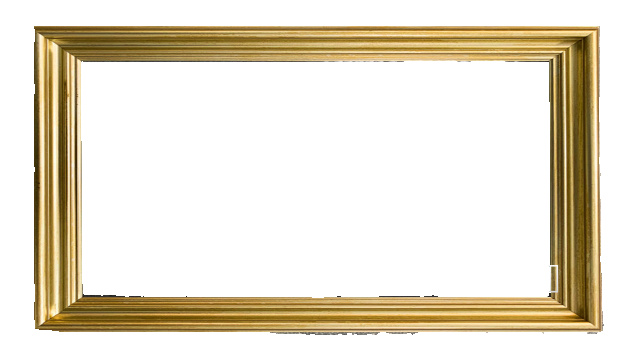 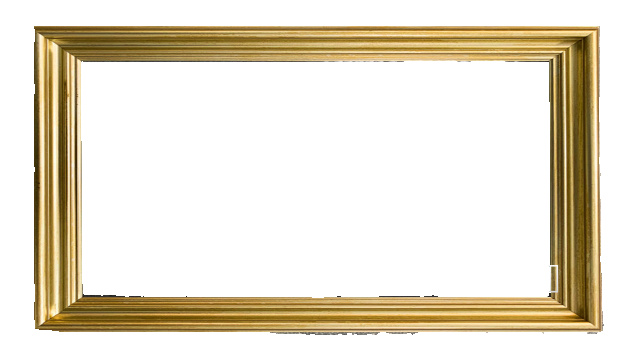 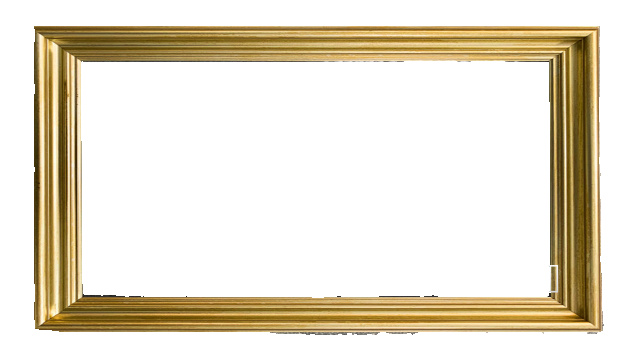 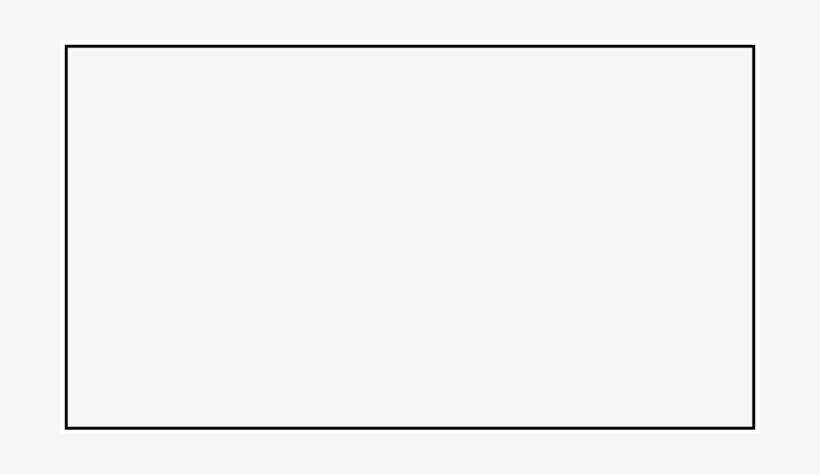 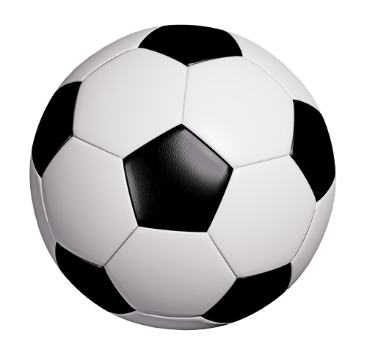 নিচের প্রশ্নগুলির উত্তর লিখ-
মূল্যায়ন
১। প্রভাত বেলায় ইমদাদ হকের বিছানা শূন্য কেন?
২। টেবিলের উপর ছোট বড় শিশি কবিকে উপহাস করছে কেন?
৩। মেসের চাকরের নাম কি? তার কাজ বর্ননা কর।
৪। কবিতাটির কবির জন্ম কোথায় এবং কত সালে?
৫। সন্ধ্যা বেলায় খেলার মাঠে ইমদাদকে কেমন দেখায়?
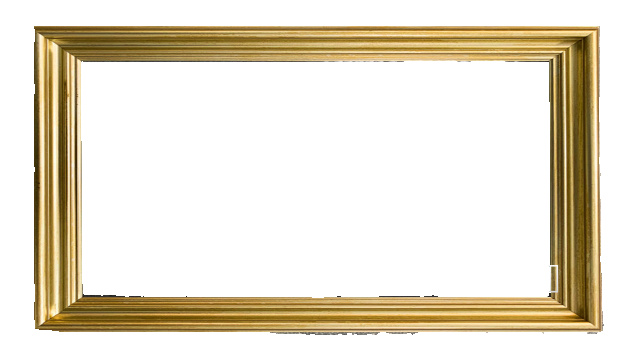 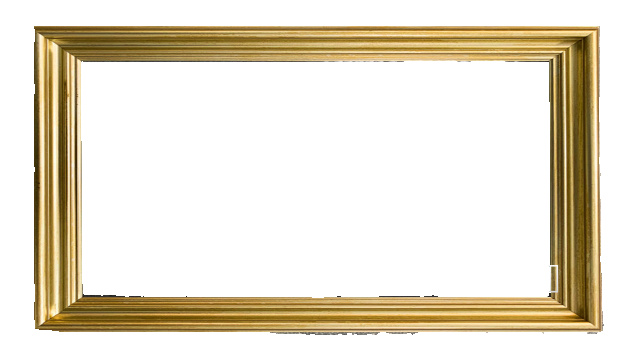 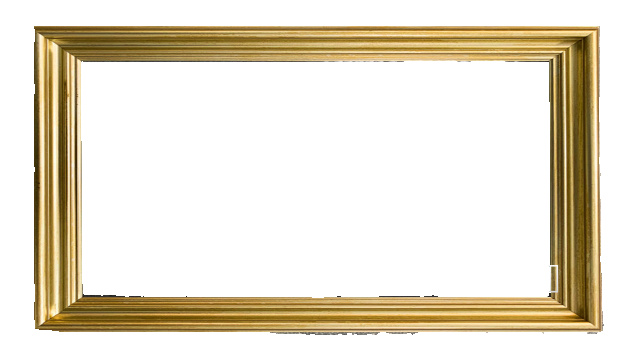 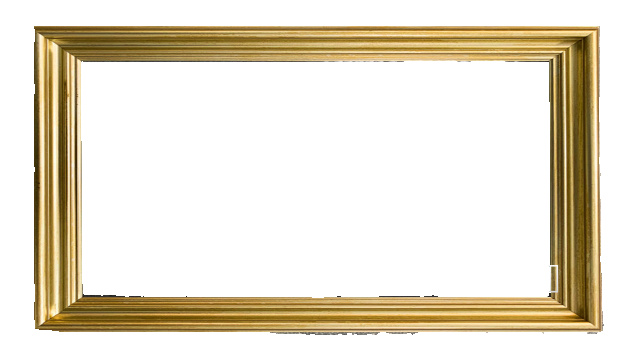 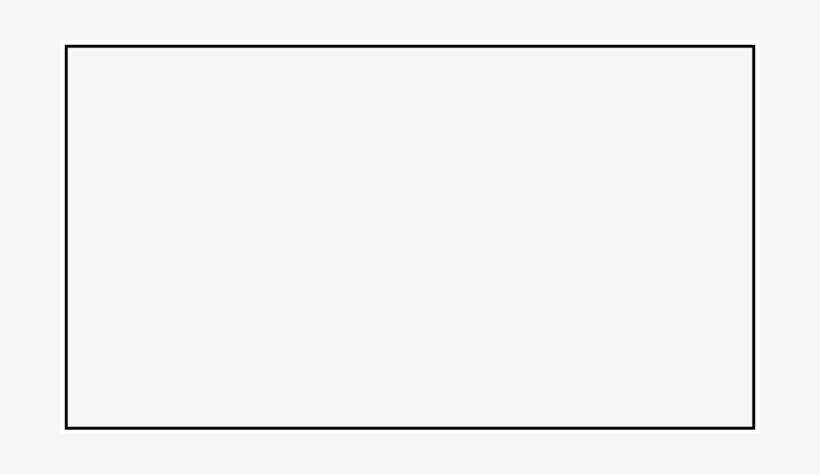 বাড়ীর কাজ
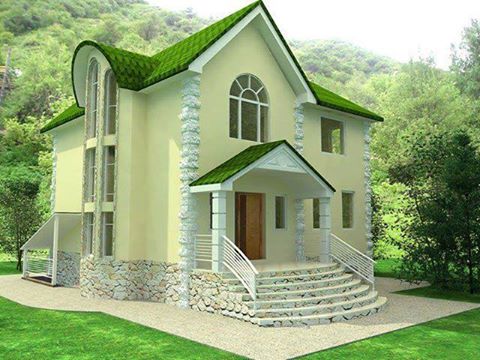 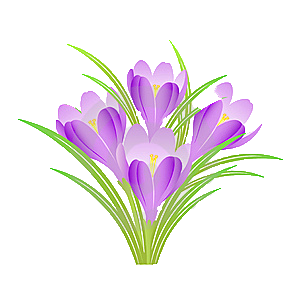 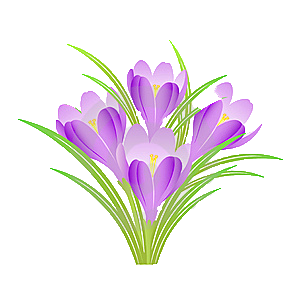 কবিতাটির শেষের আট লাইন মুখস্থ করে আসবে।
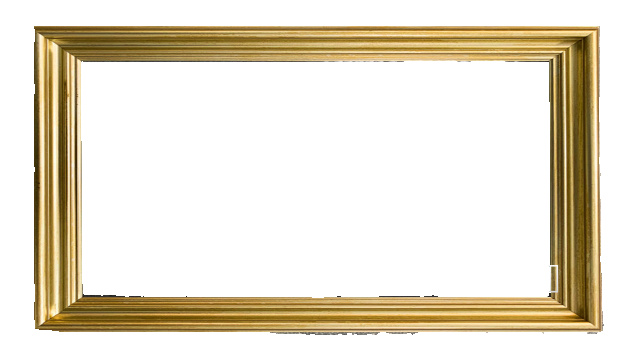 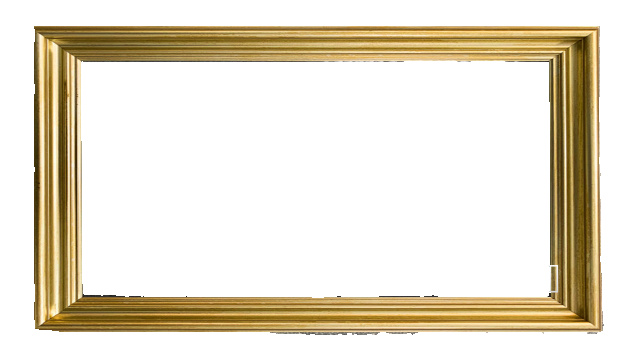 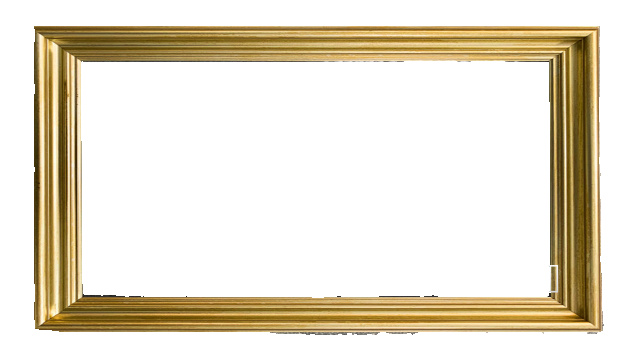 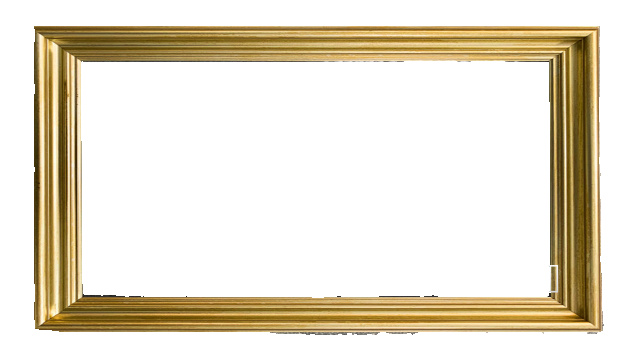 সবাইকে
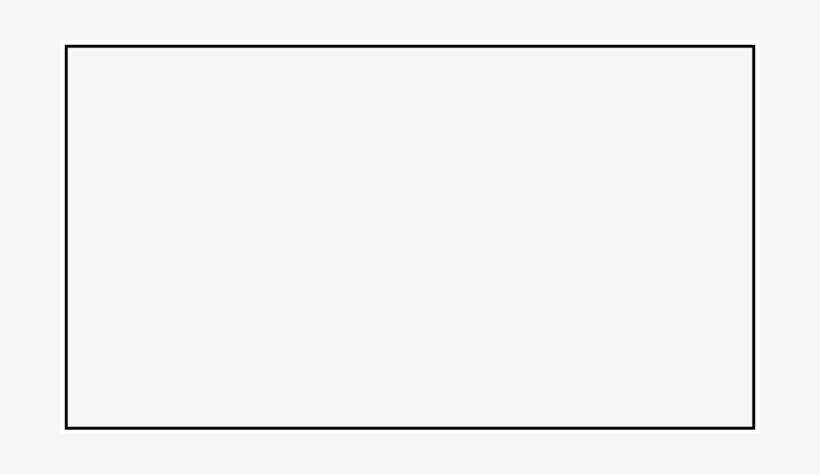 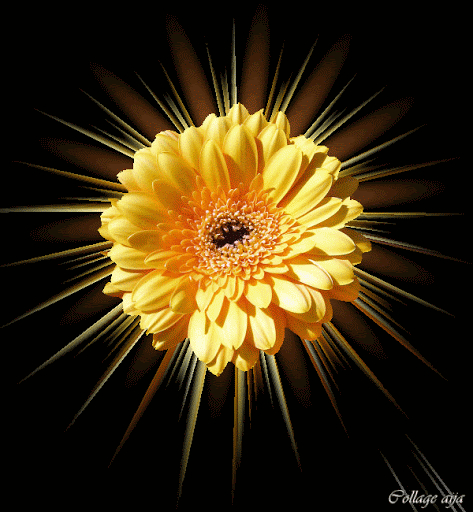 ধন্যবাদ
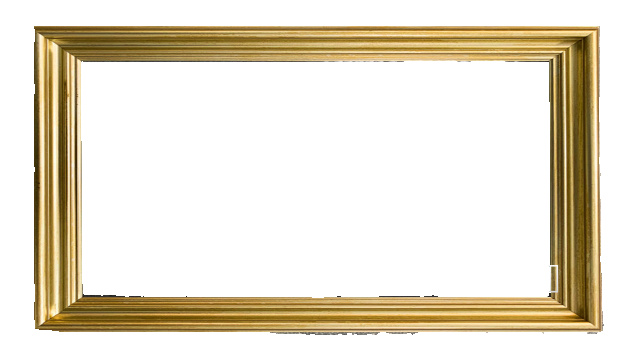 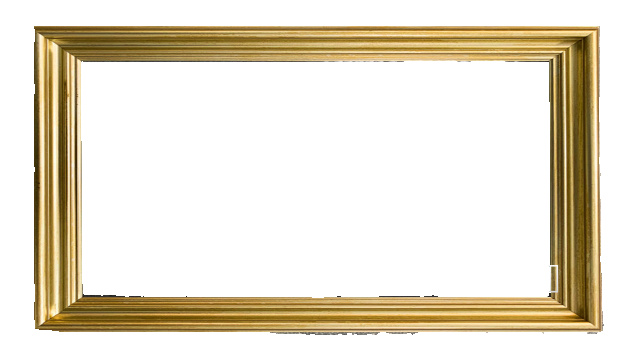